تجهيزات الفصل الدراسيأوراق قابلة للطباعة و التعديل
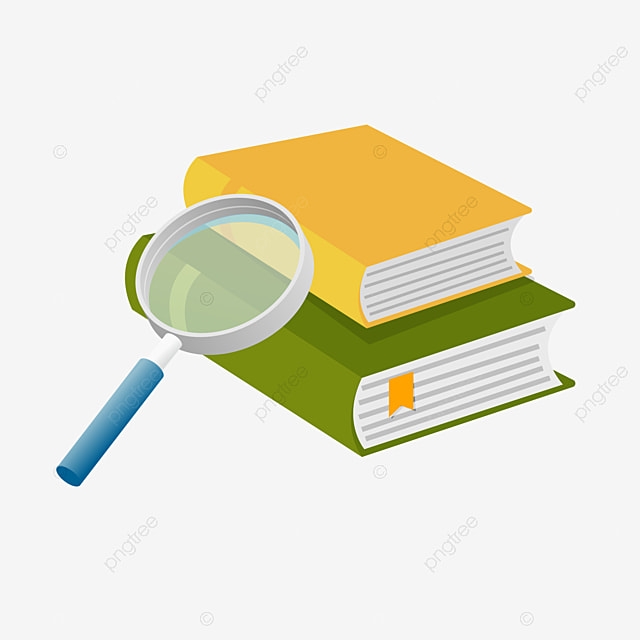 الصف
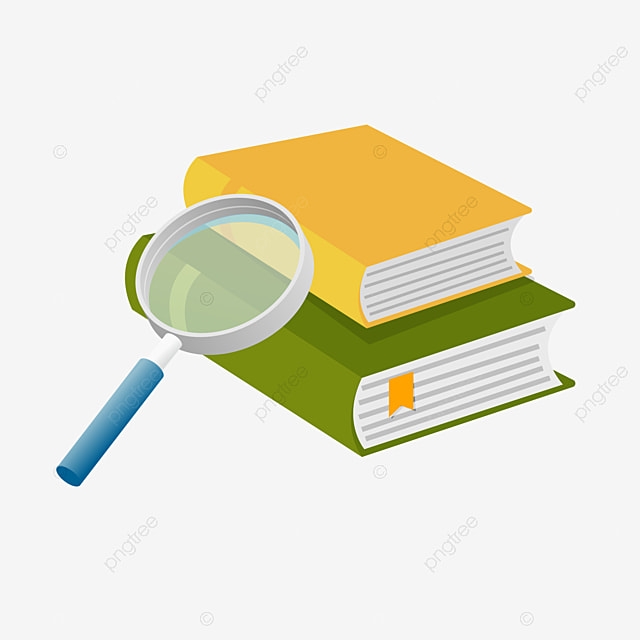 جدول الحصص الإسبوعي
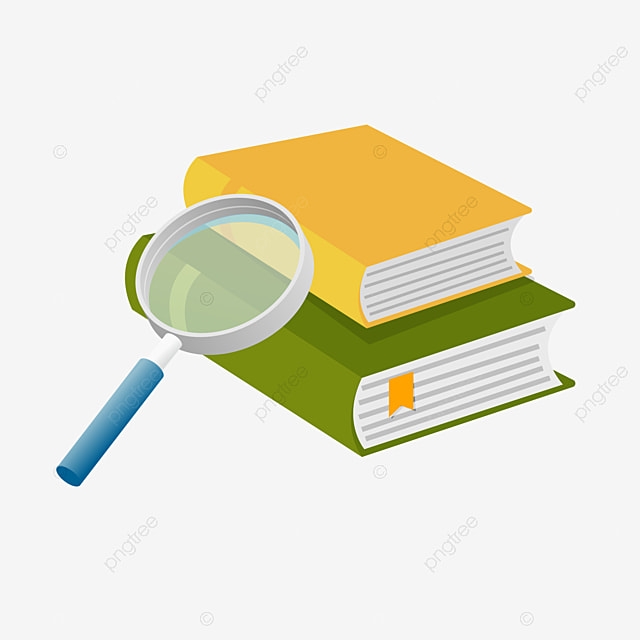 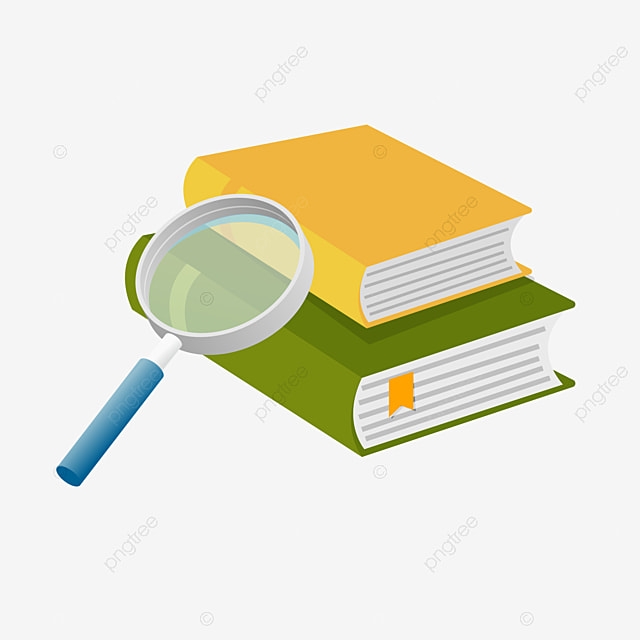 طالبات الفصل
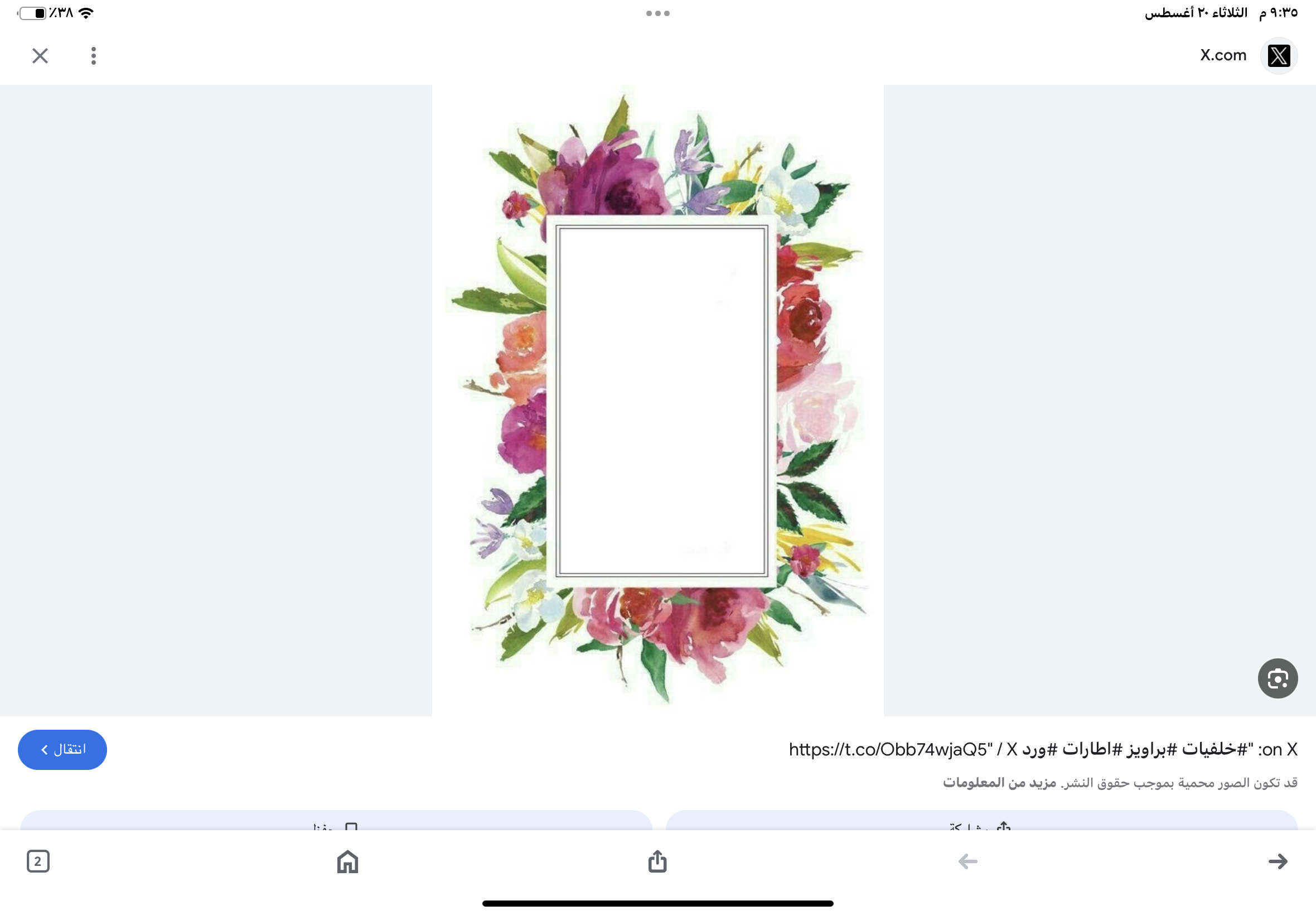 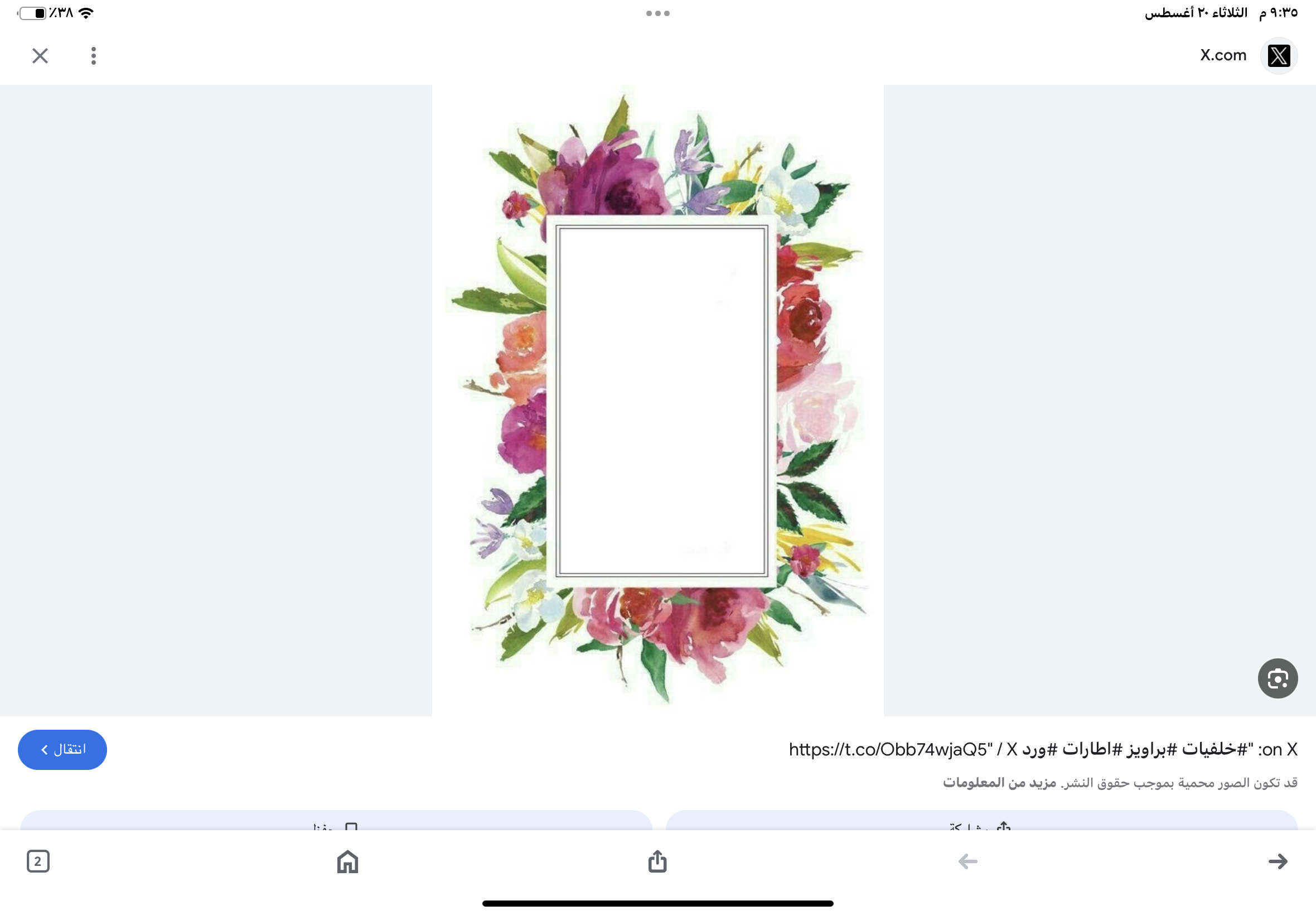 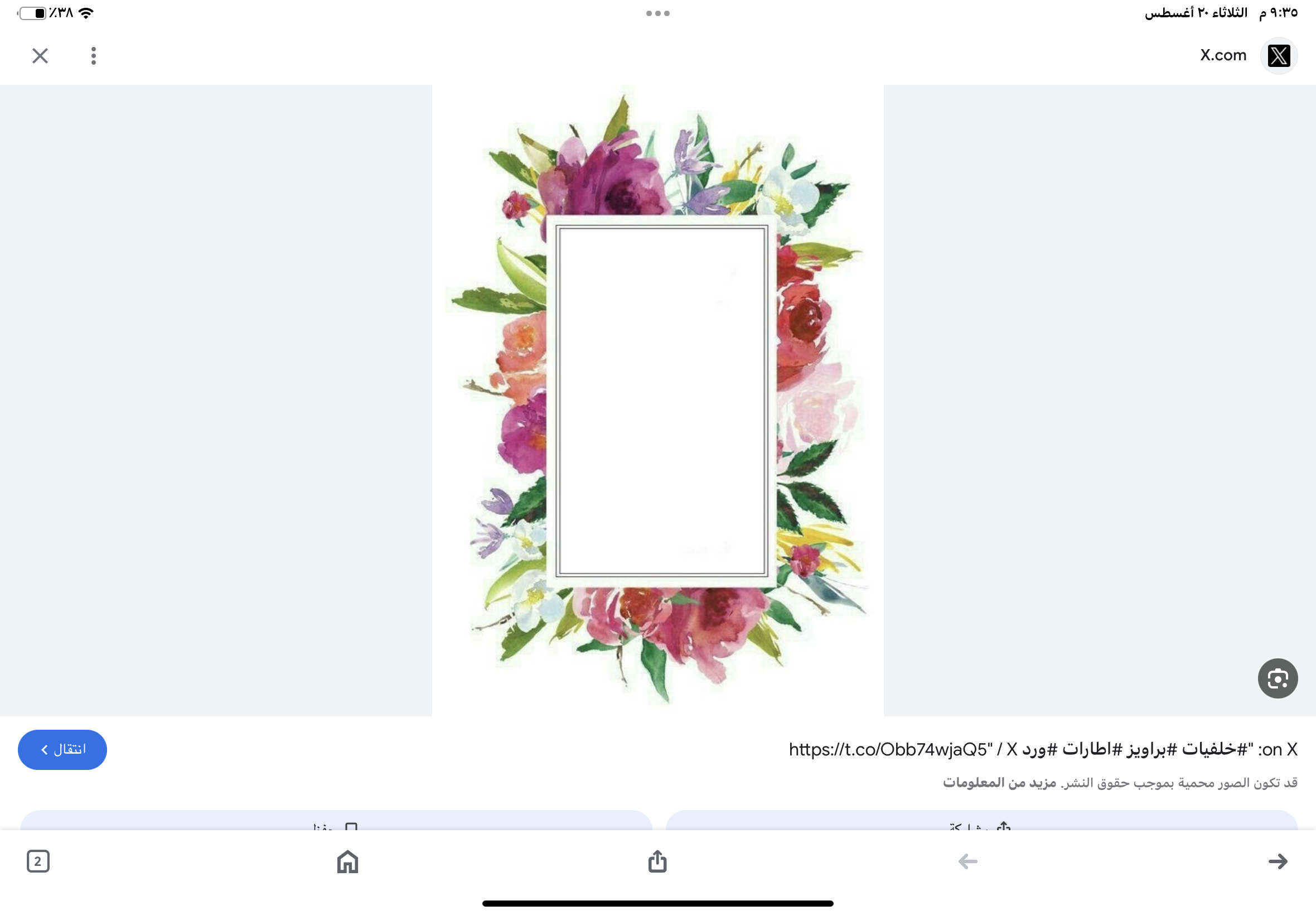 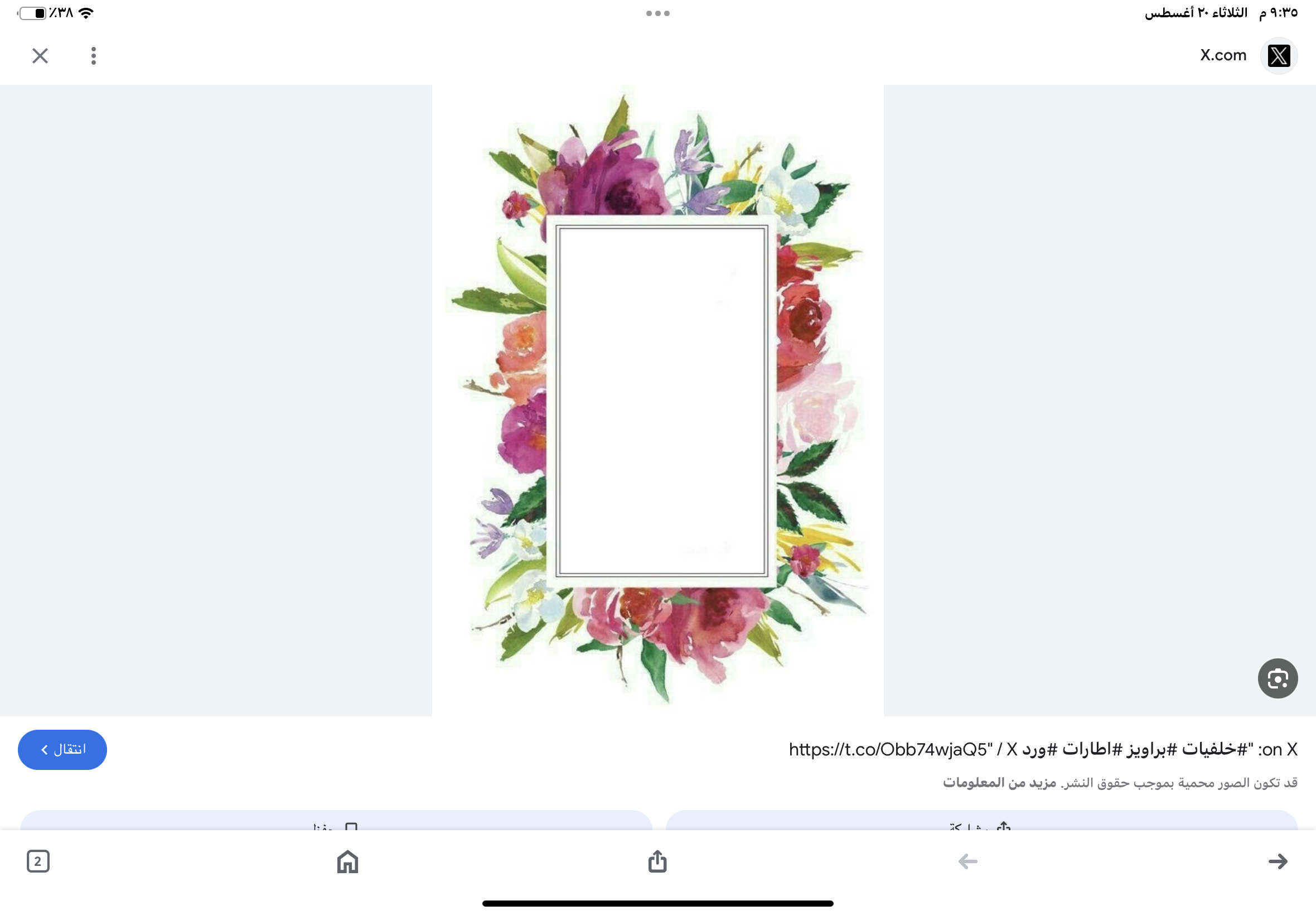 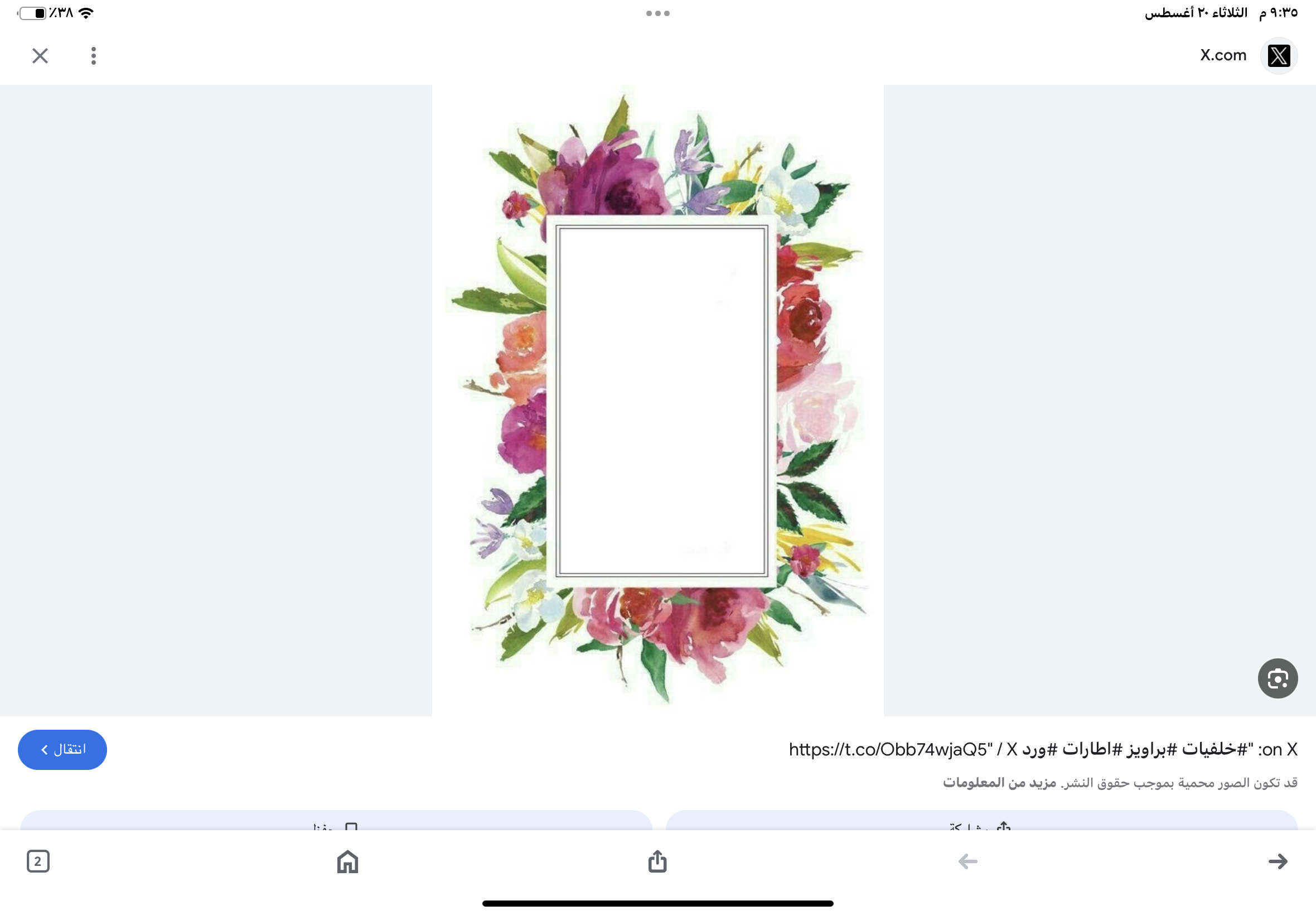 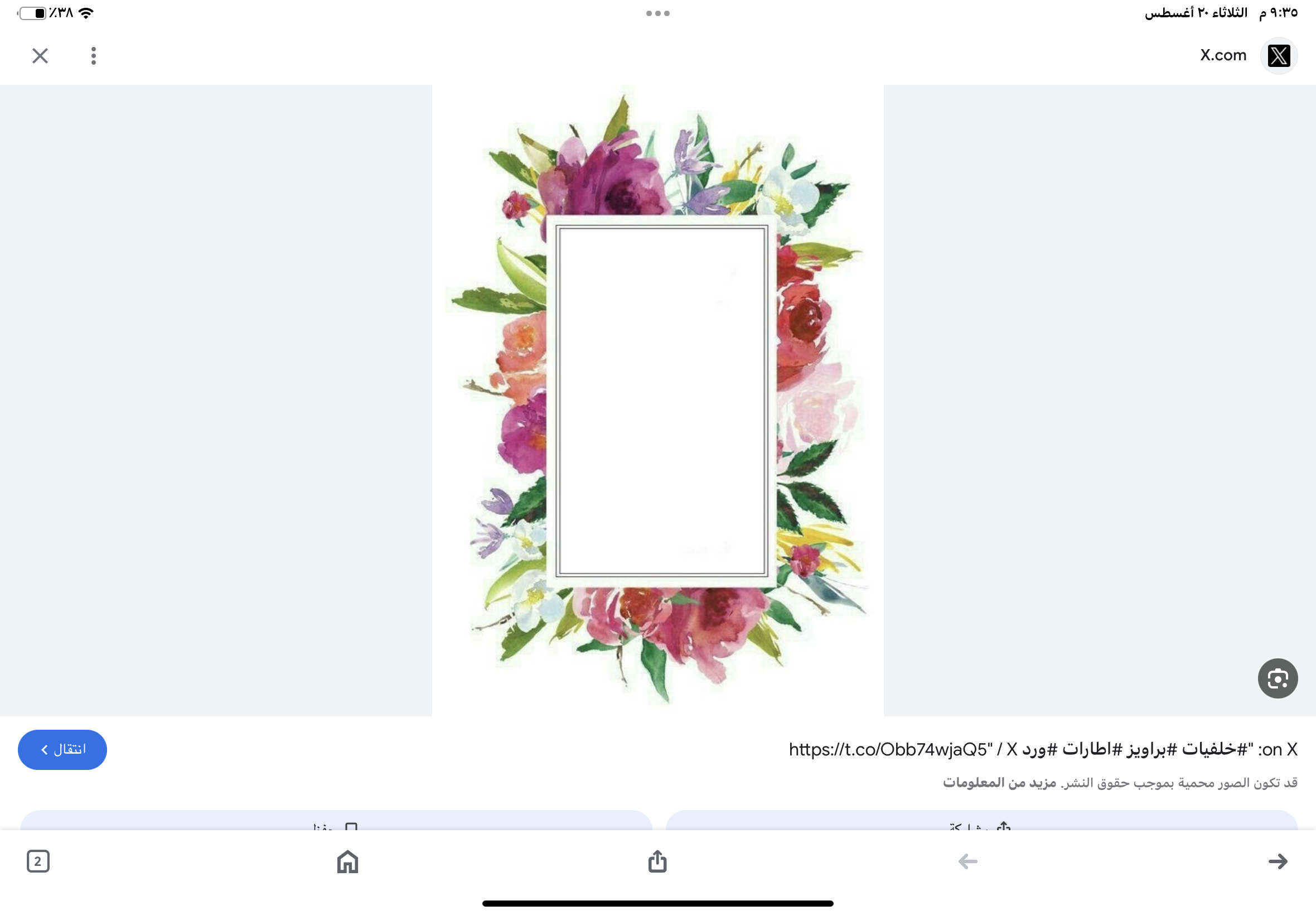 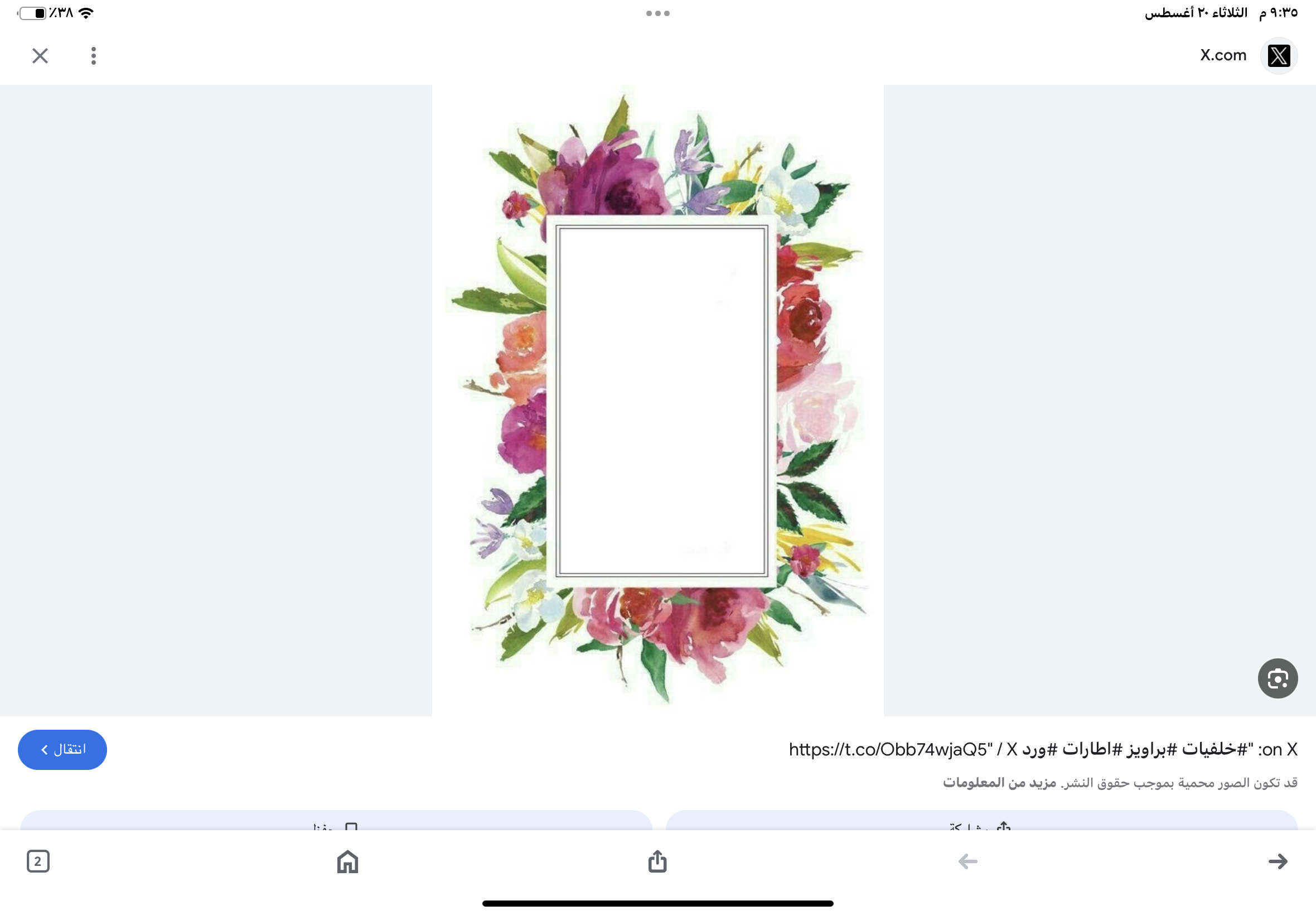 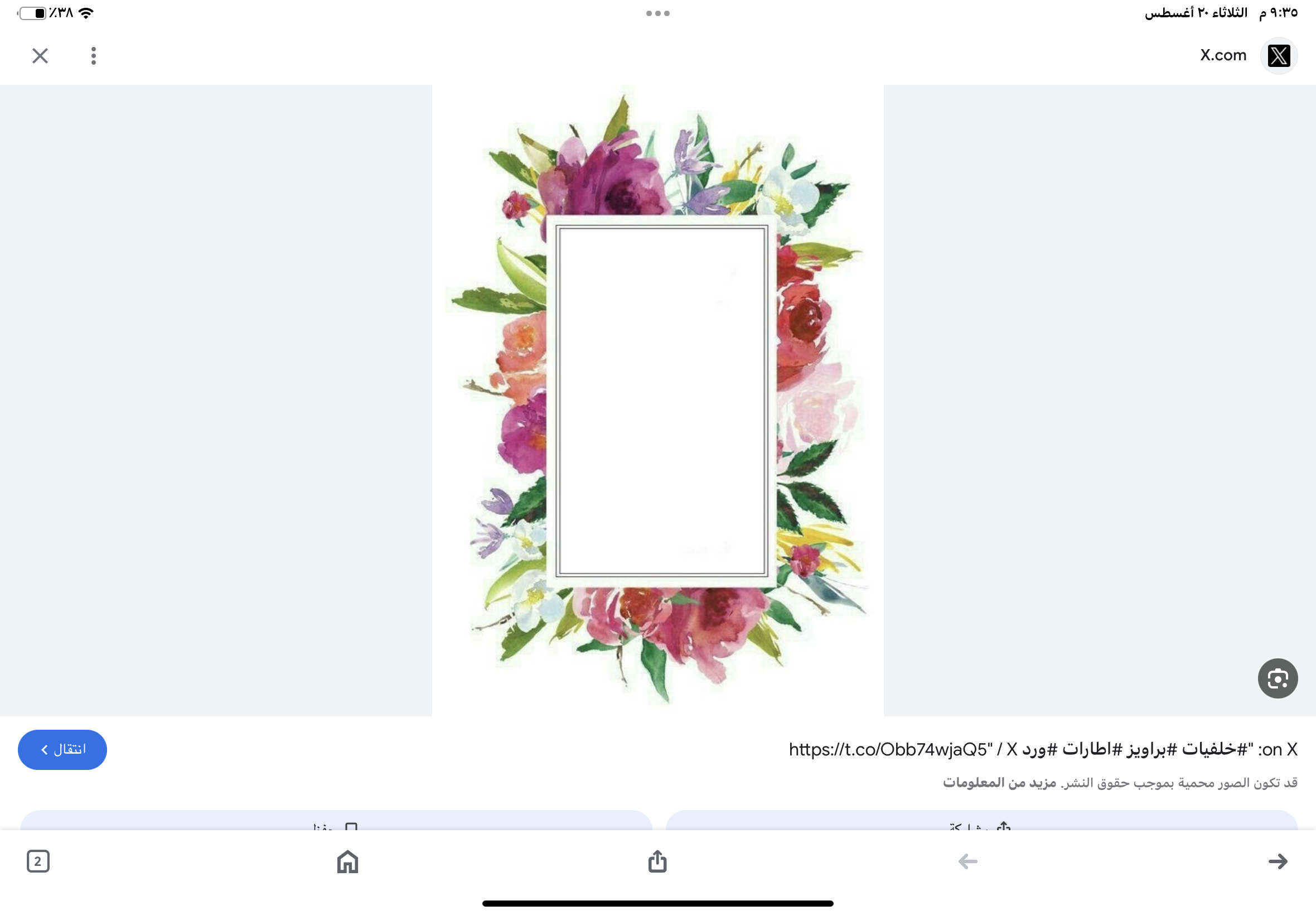 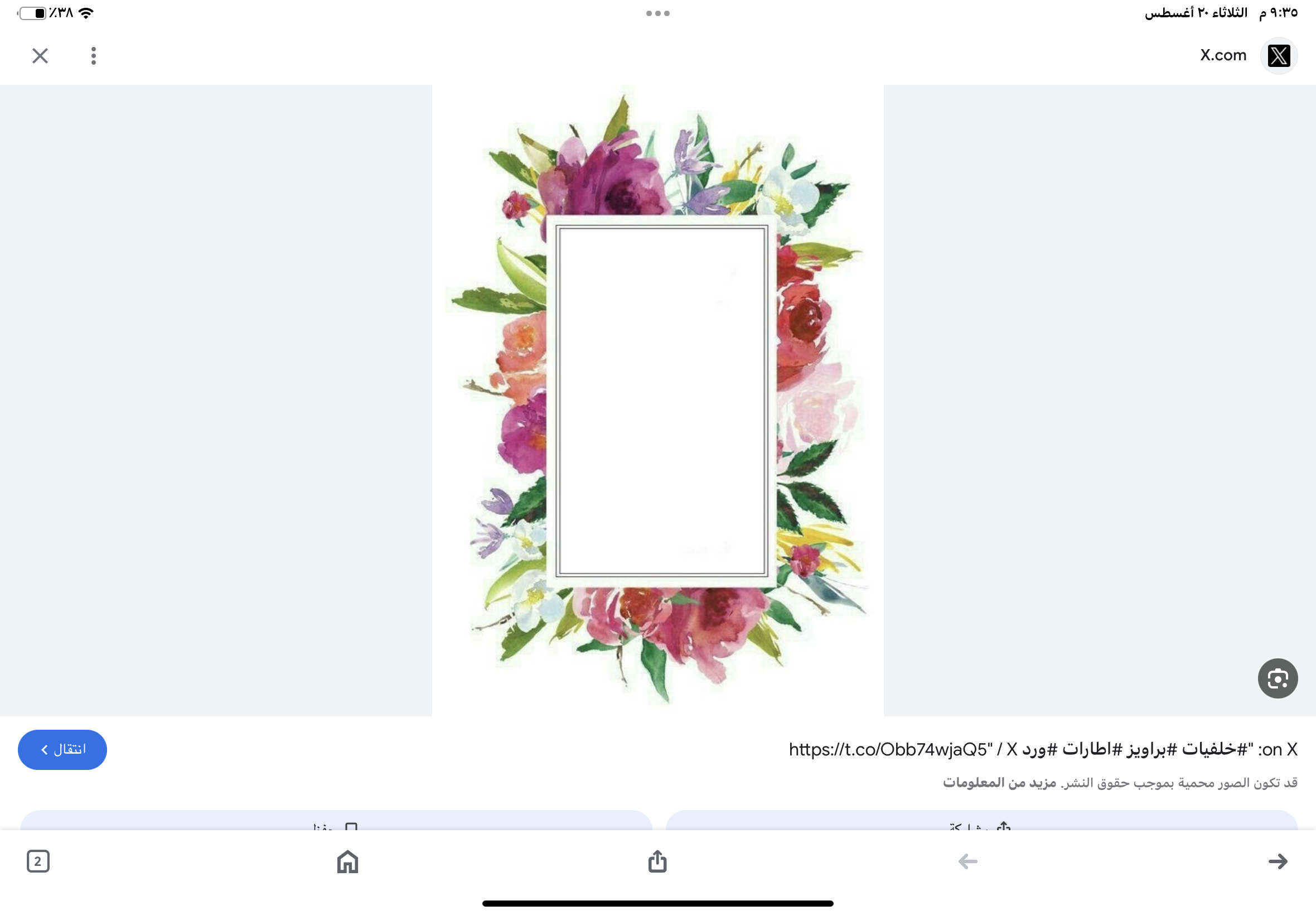 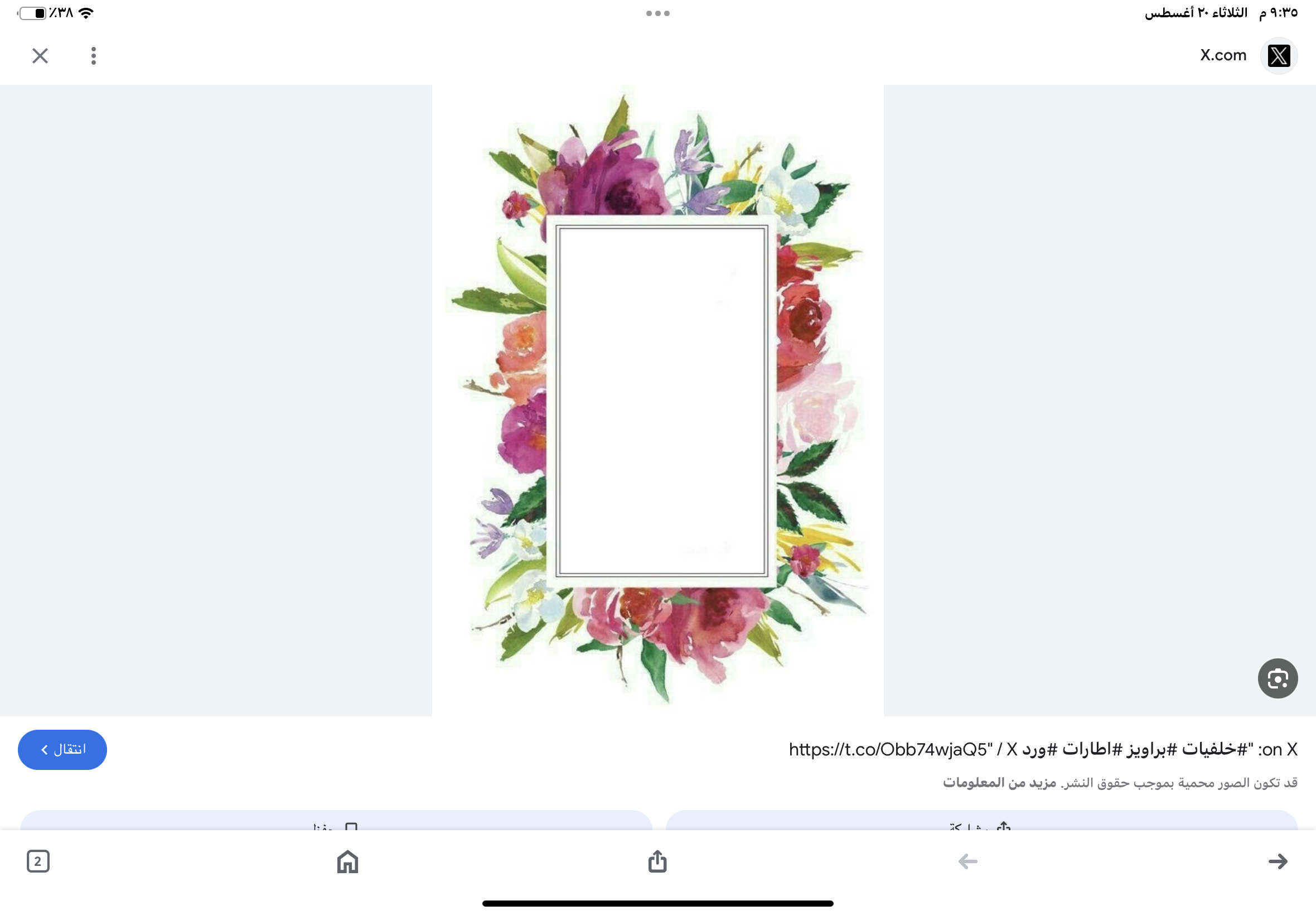 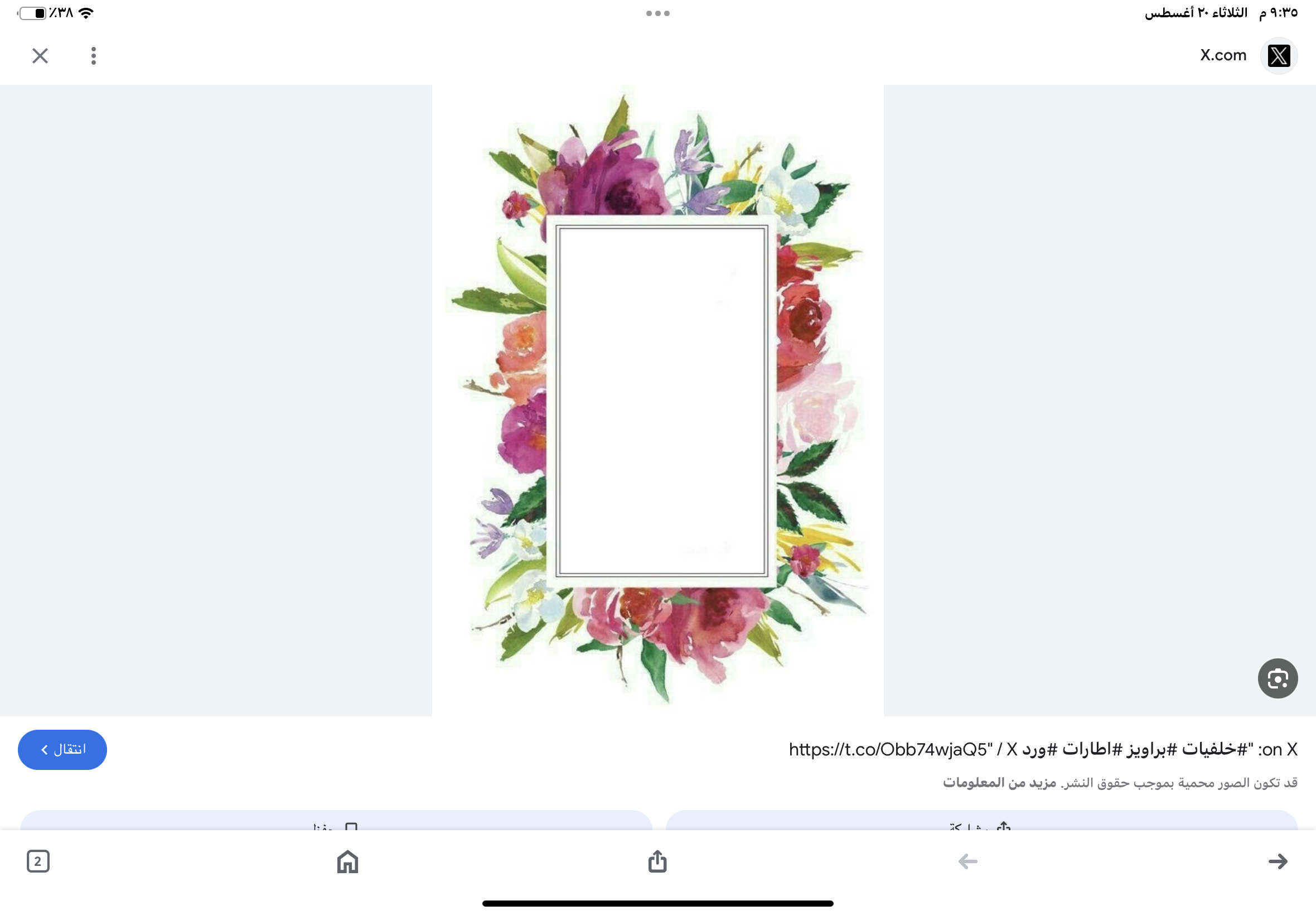 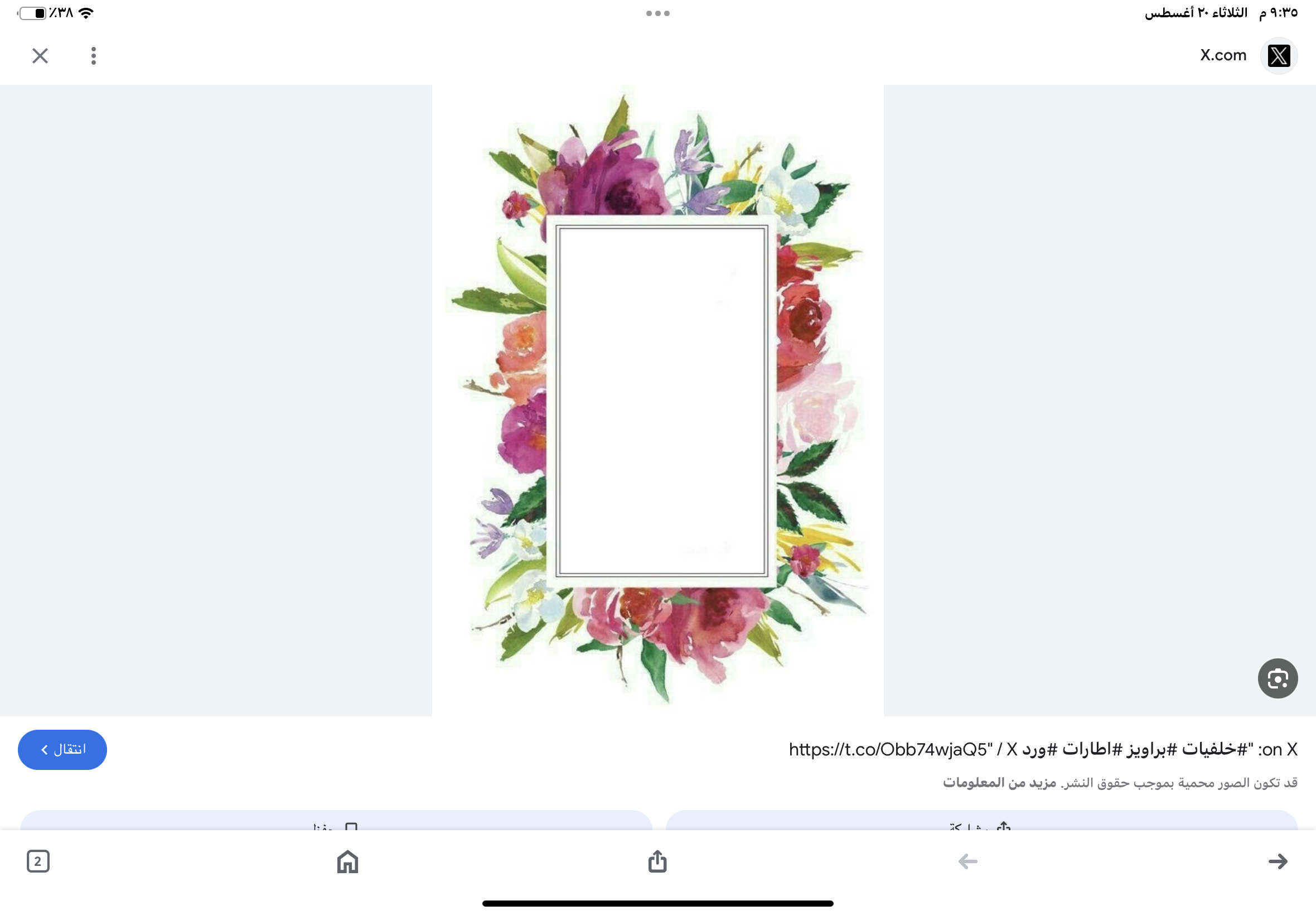 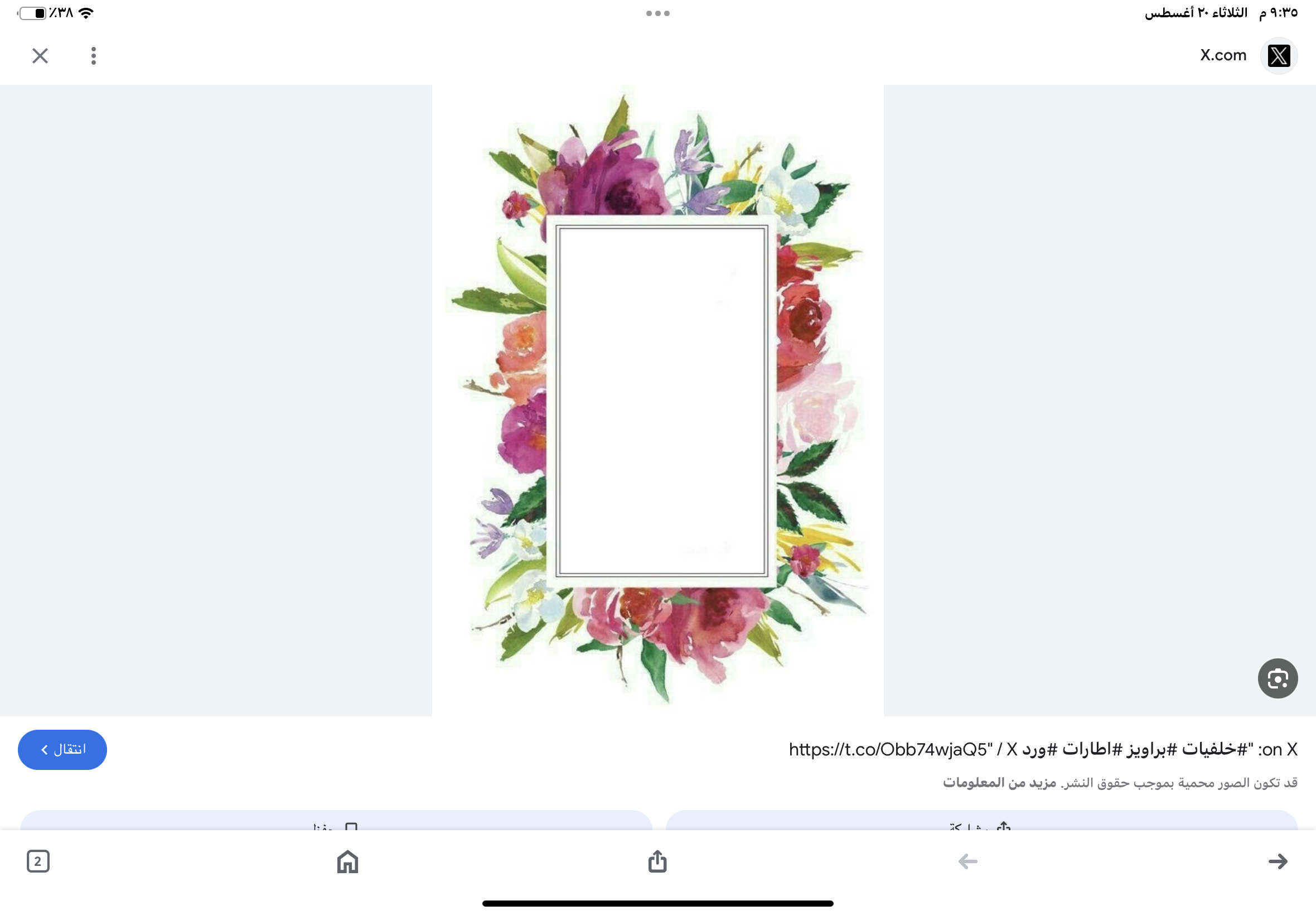 قوانين الصف
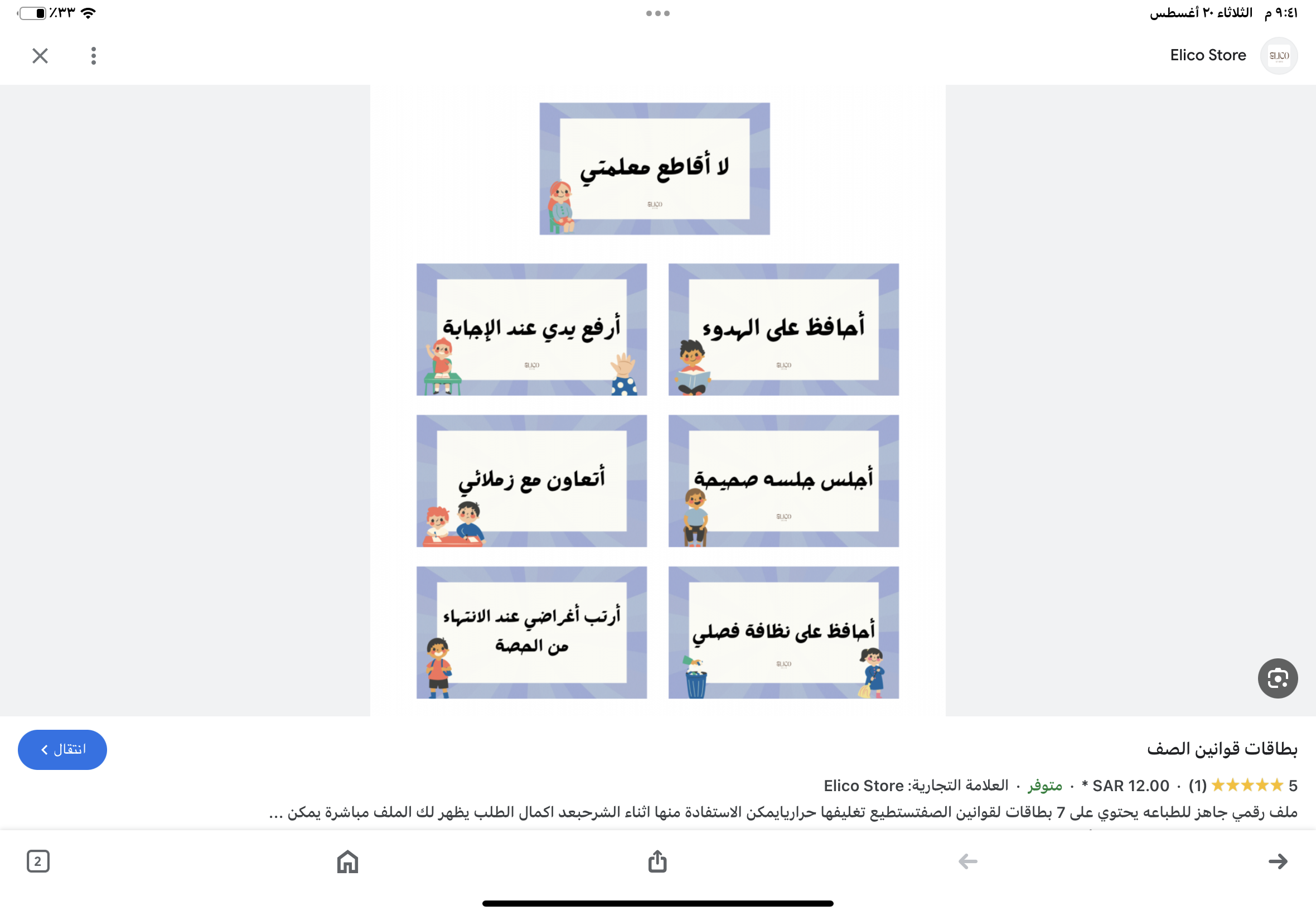 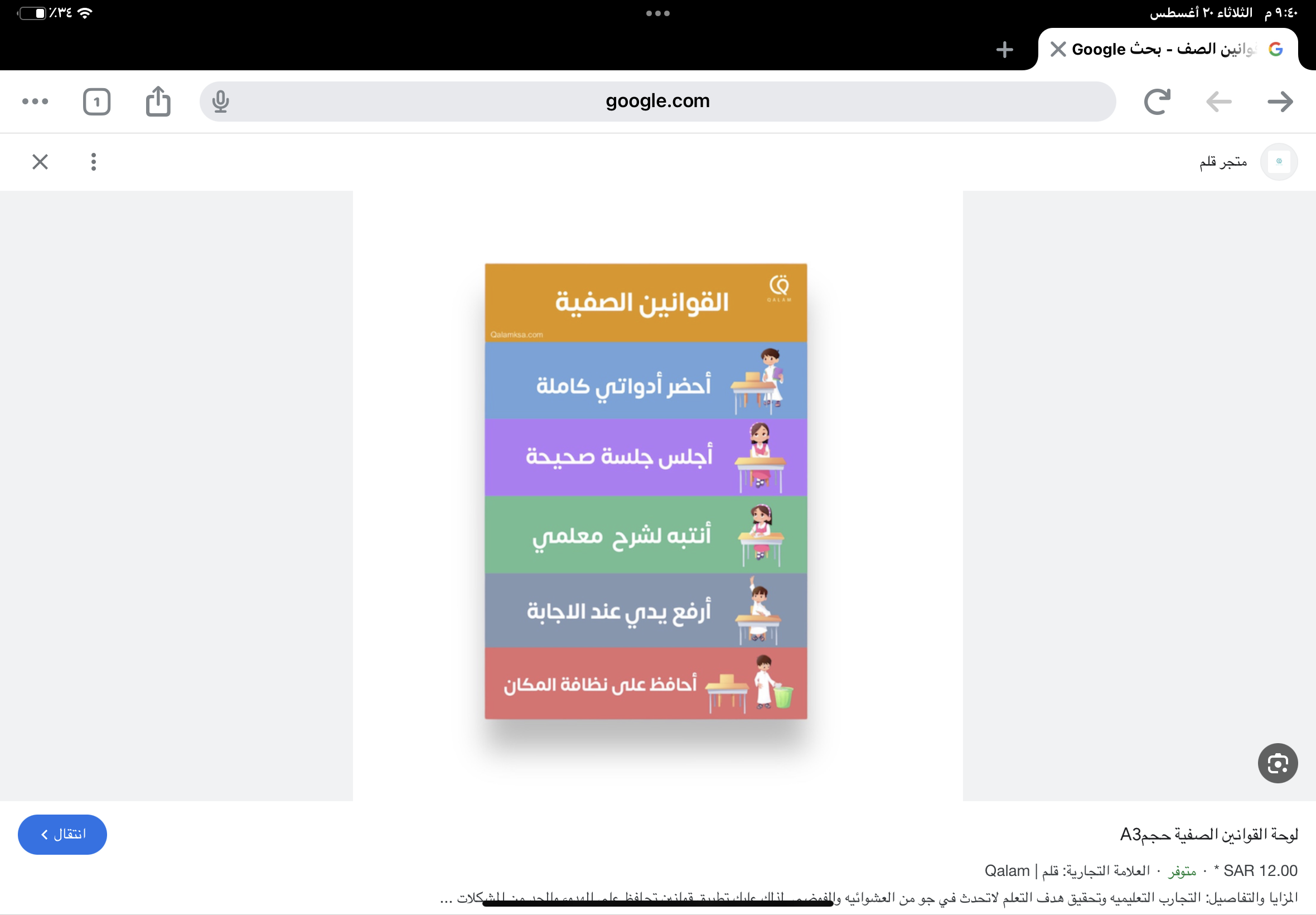 مجموعات الفصل
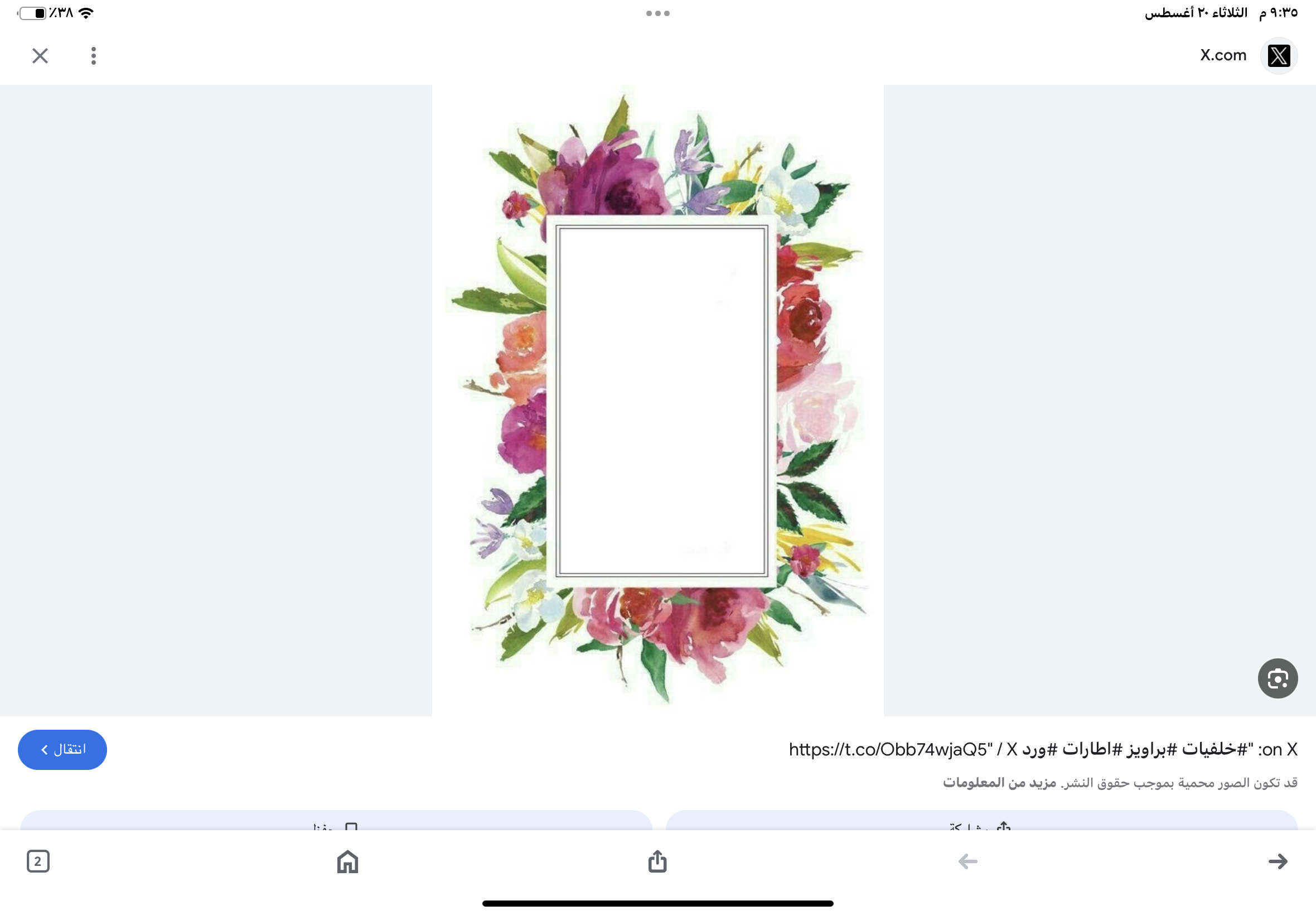 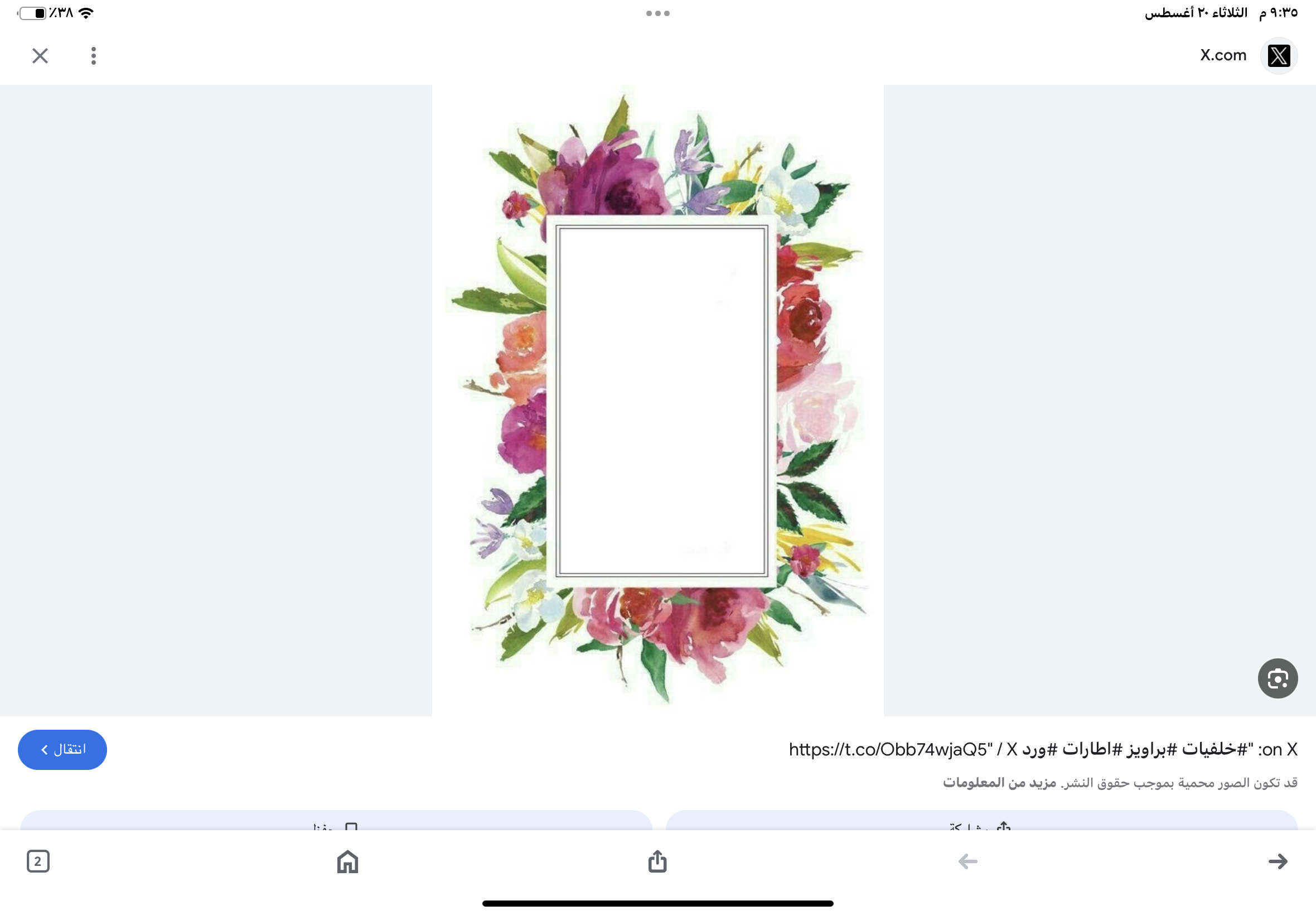 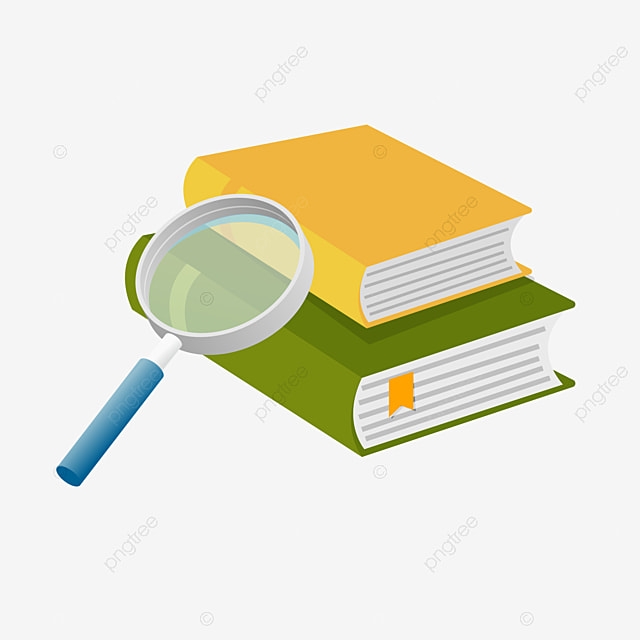 قسم الوسائل التعليمية
الدراسات الإسلامية
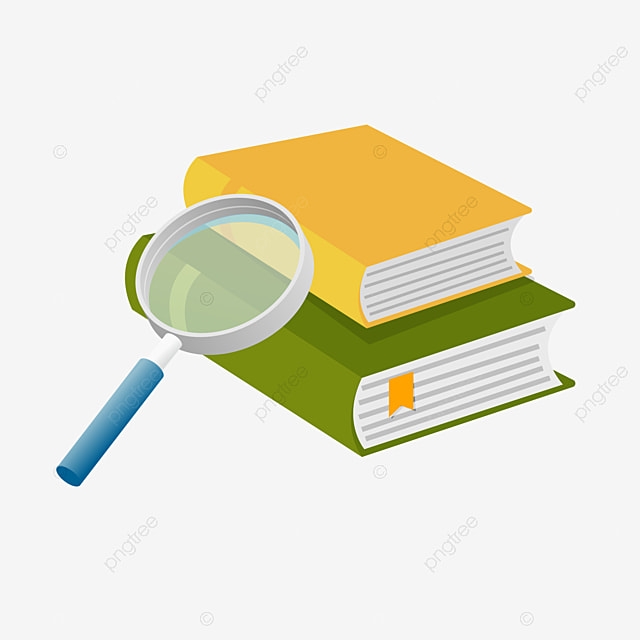 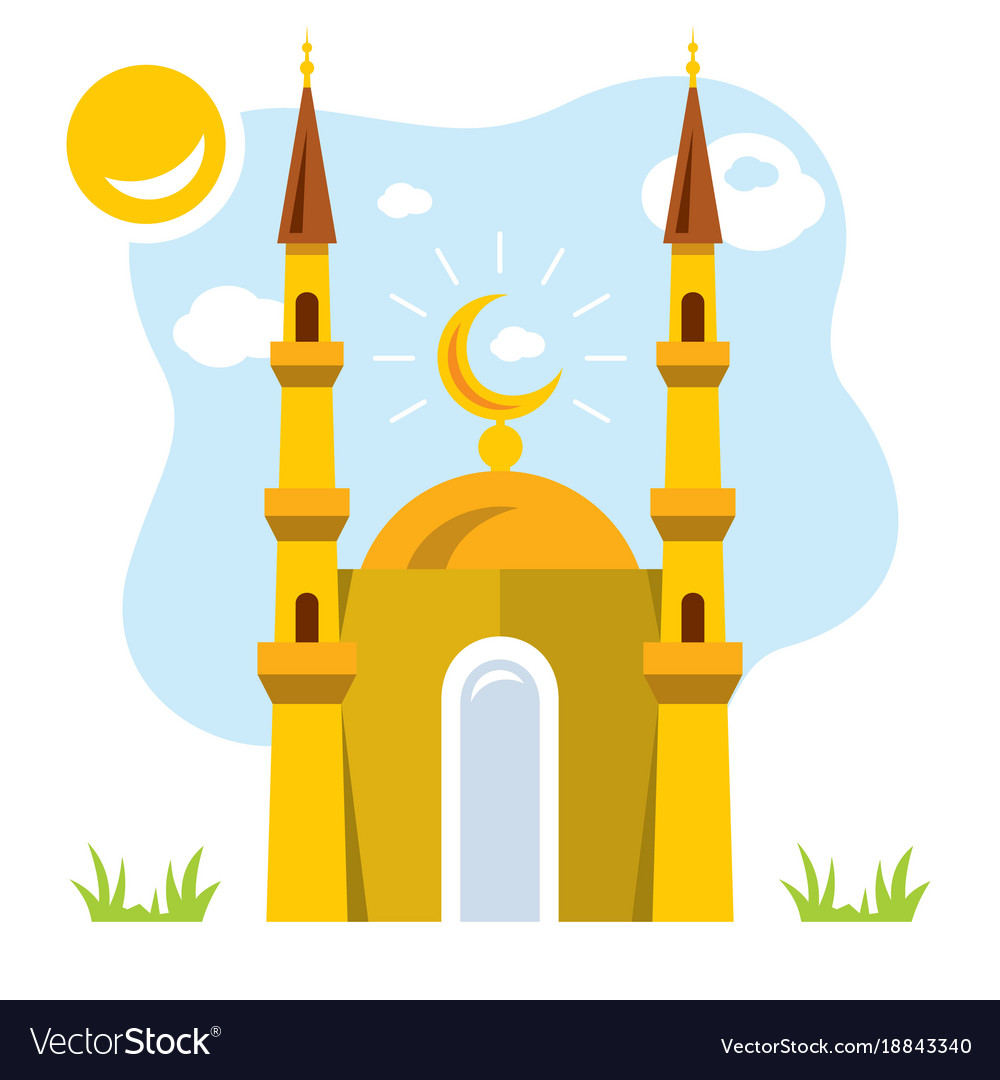 الدراسات الإجتماعية
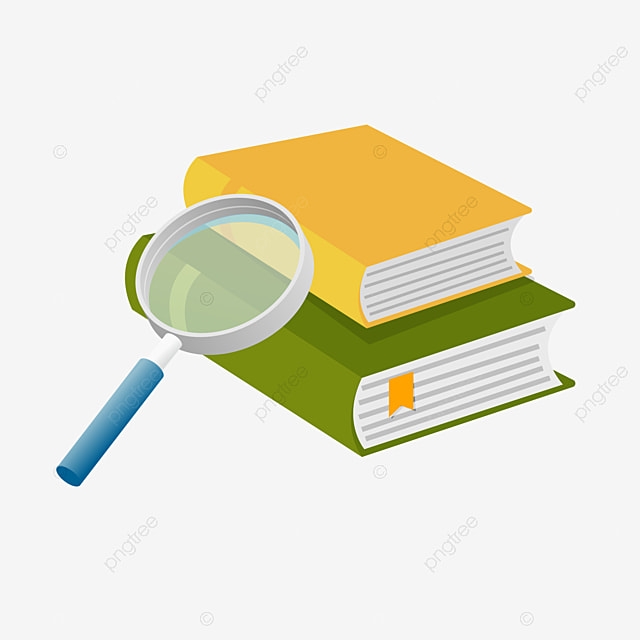 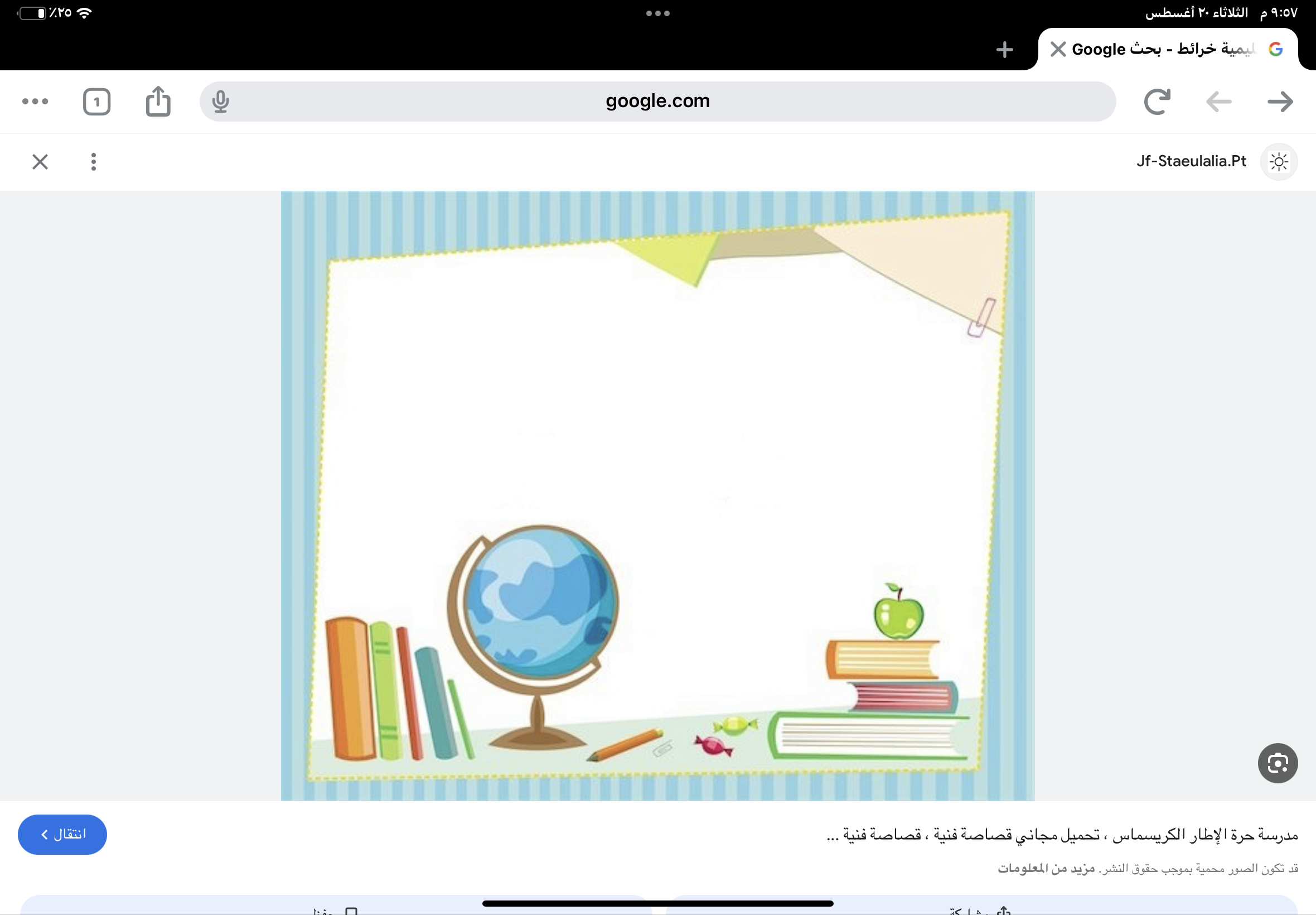 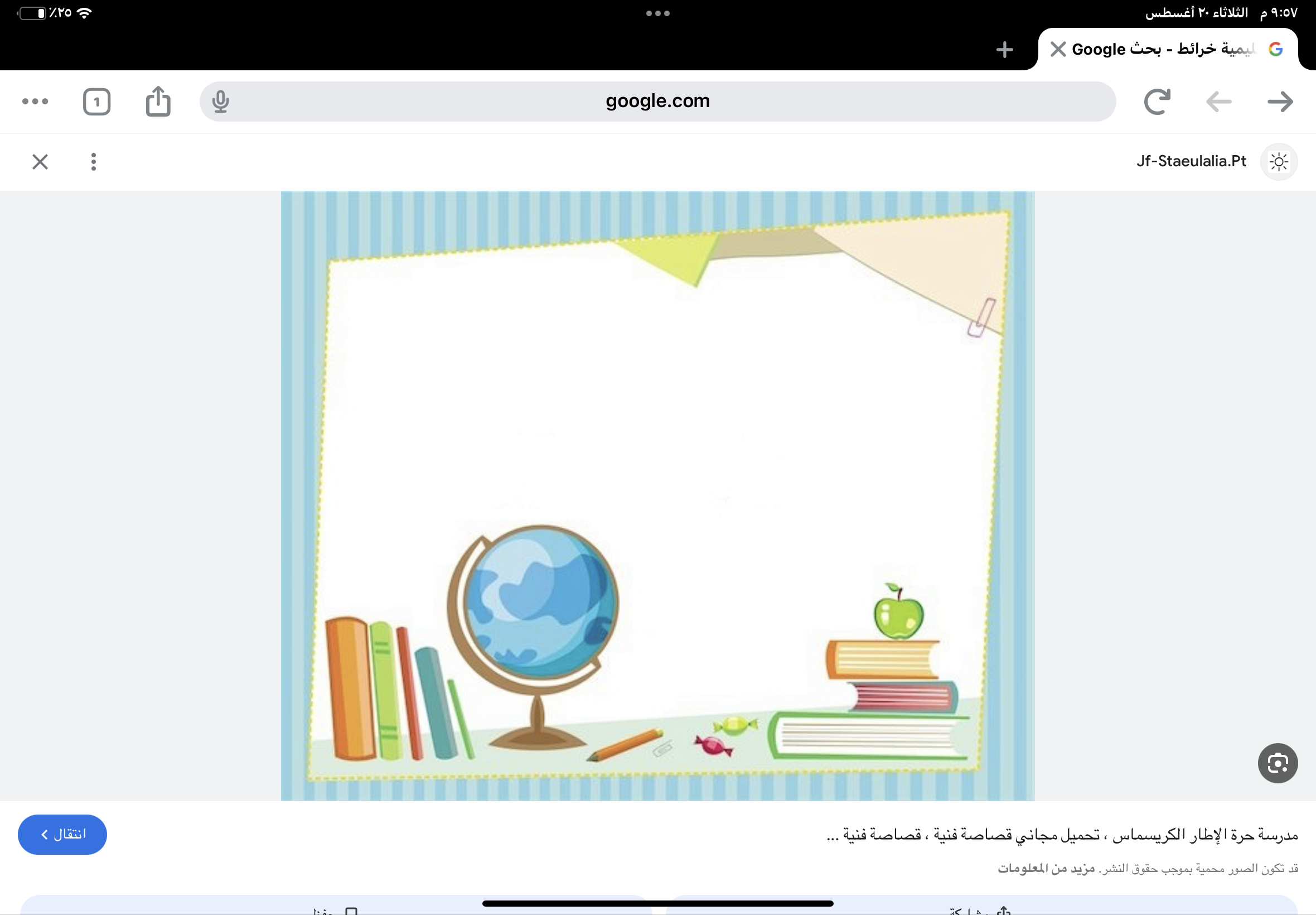 المهارات الحياتية
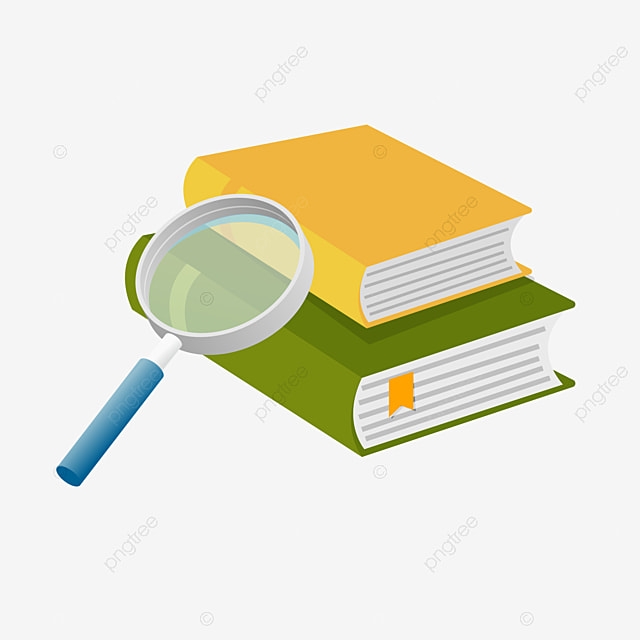 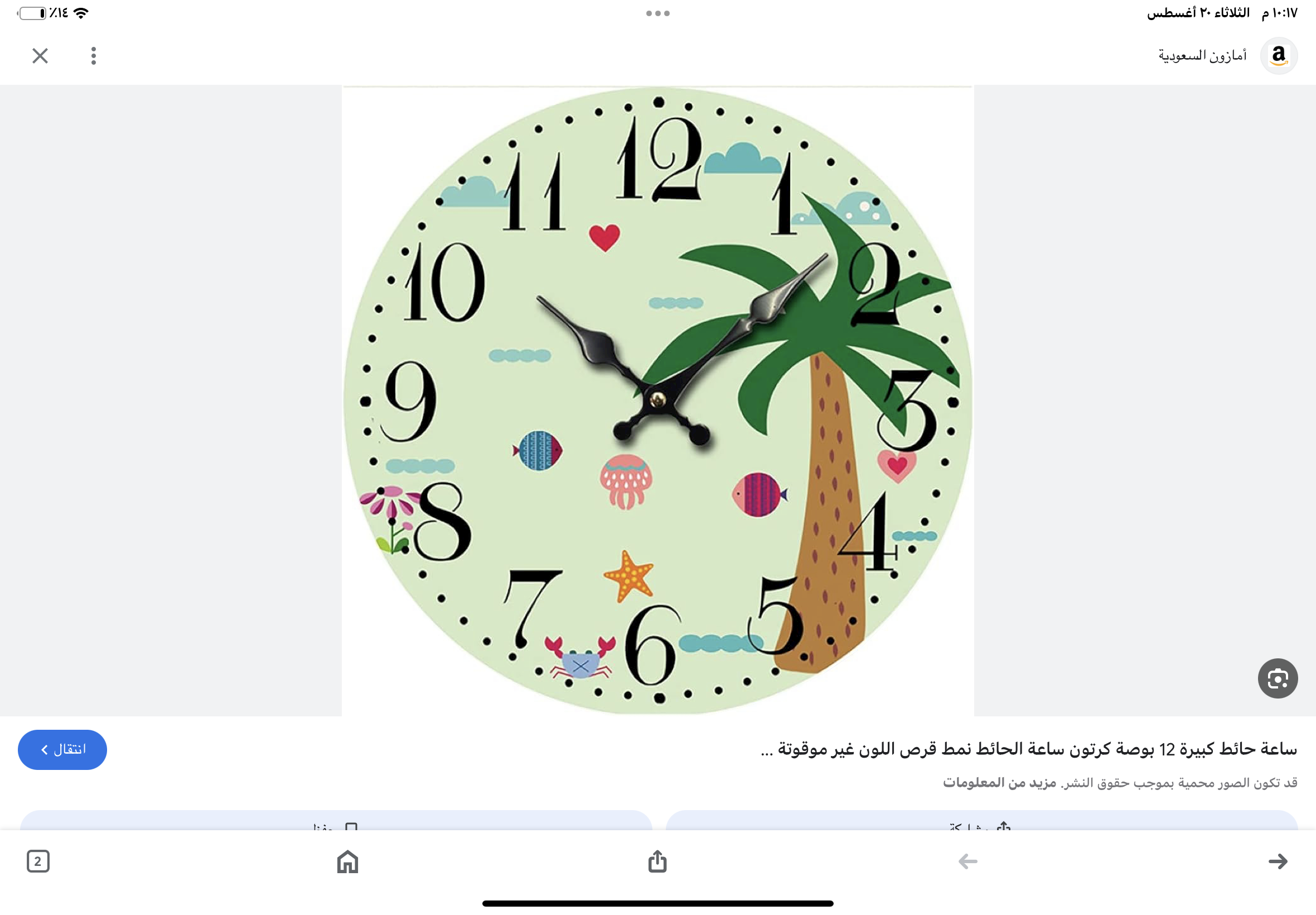 اللغة العربية
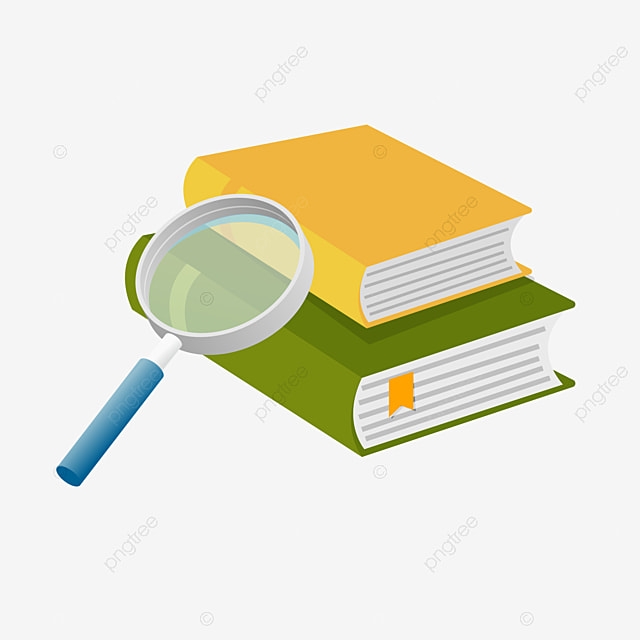 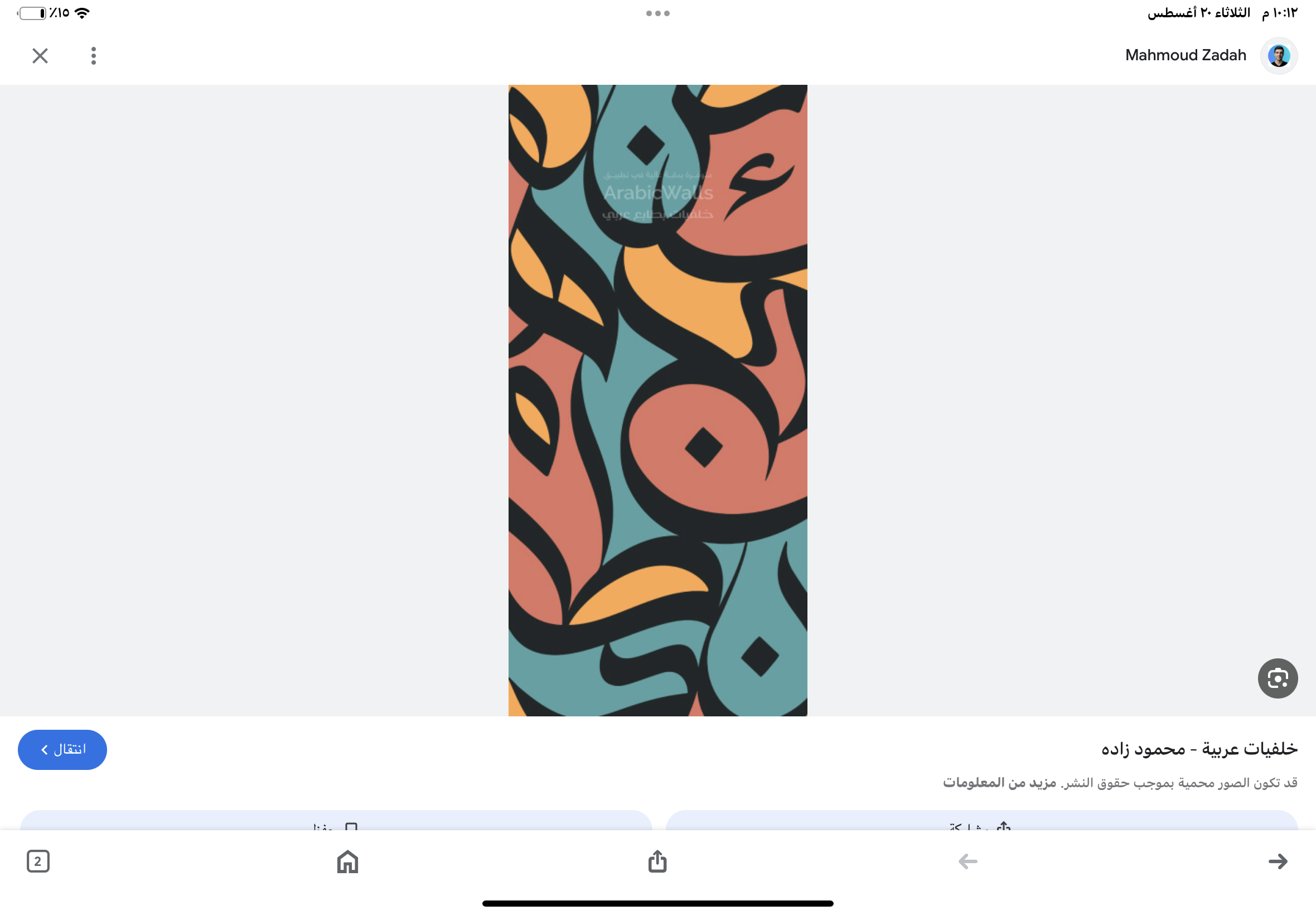 الرياضيات
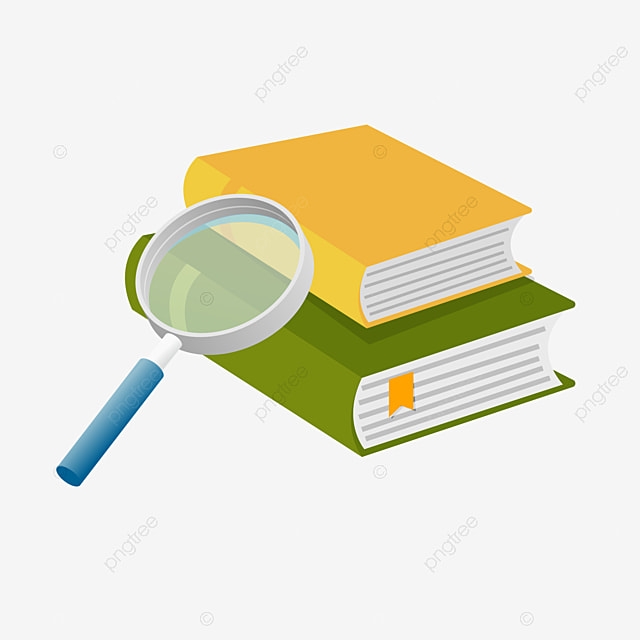 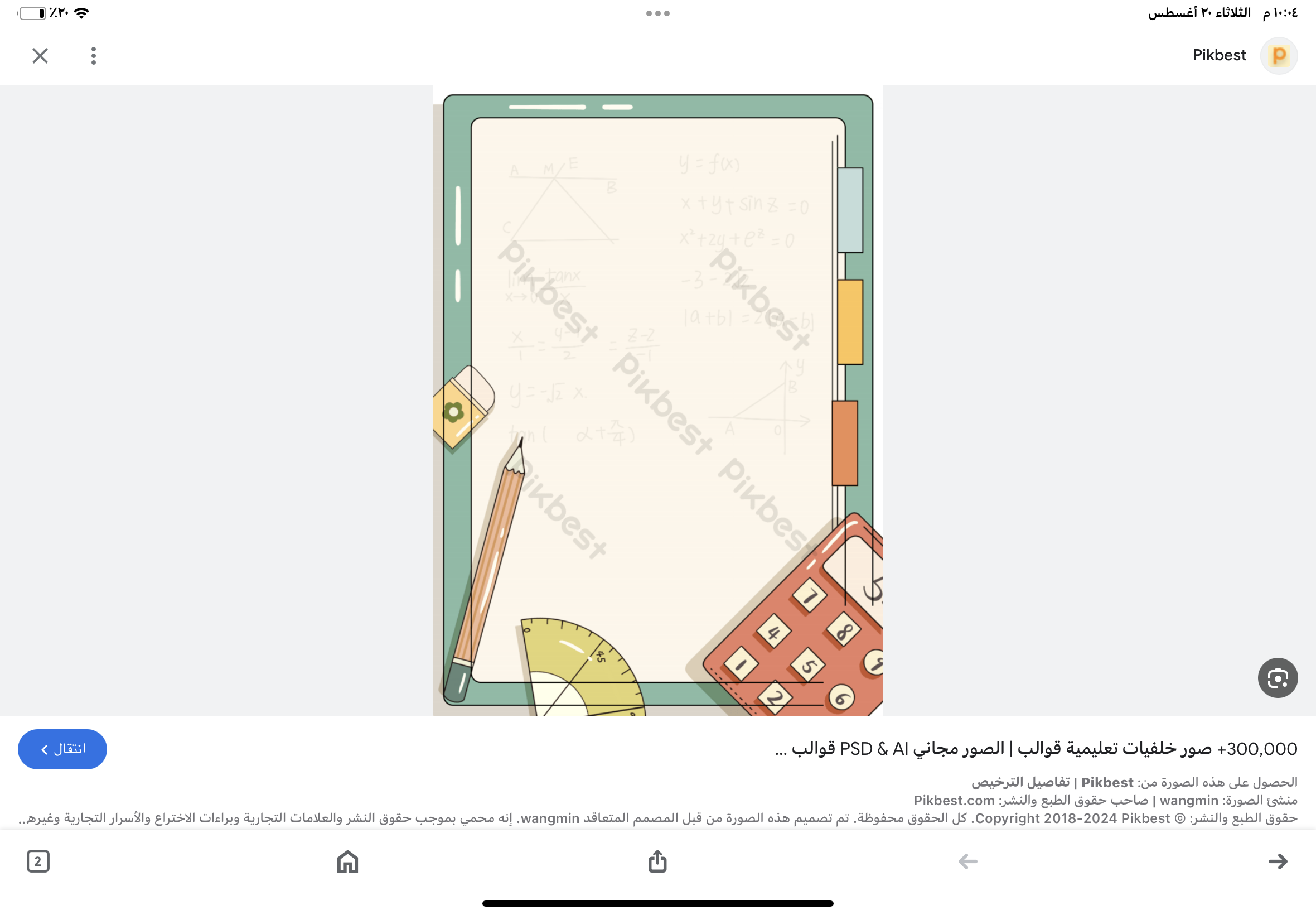 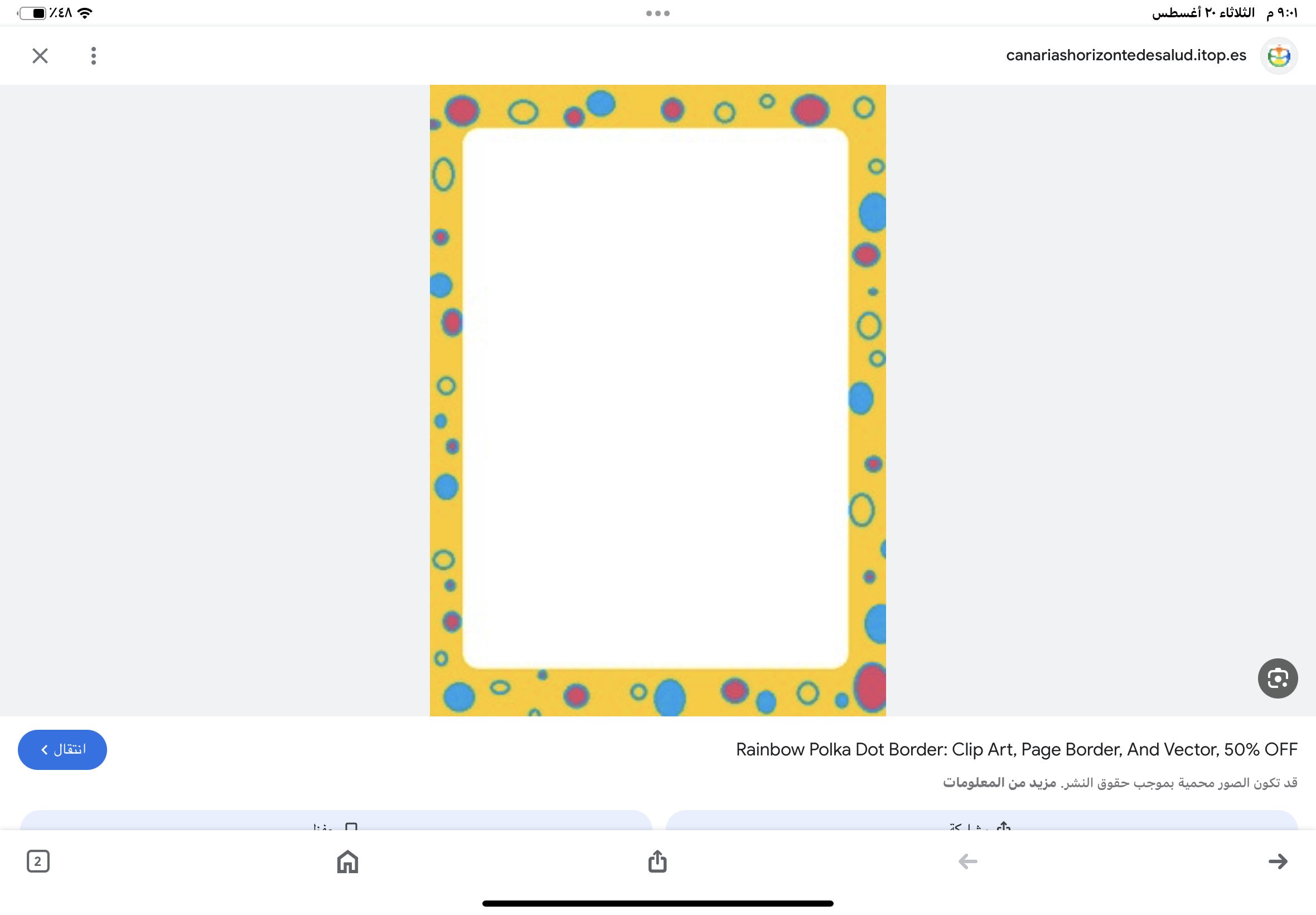 العلوم
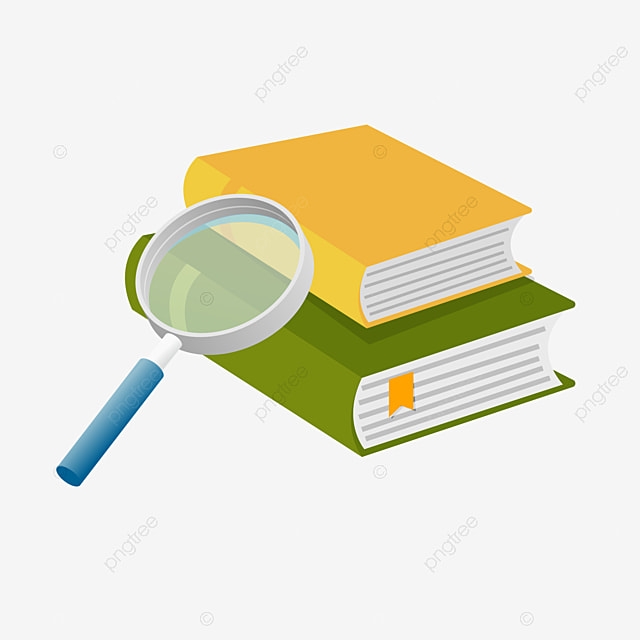 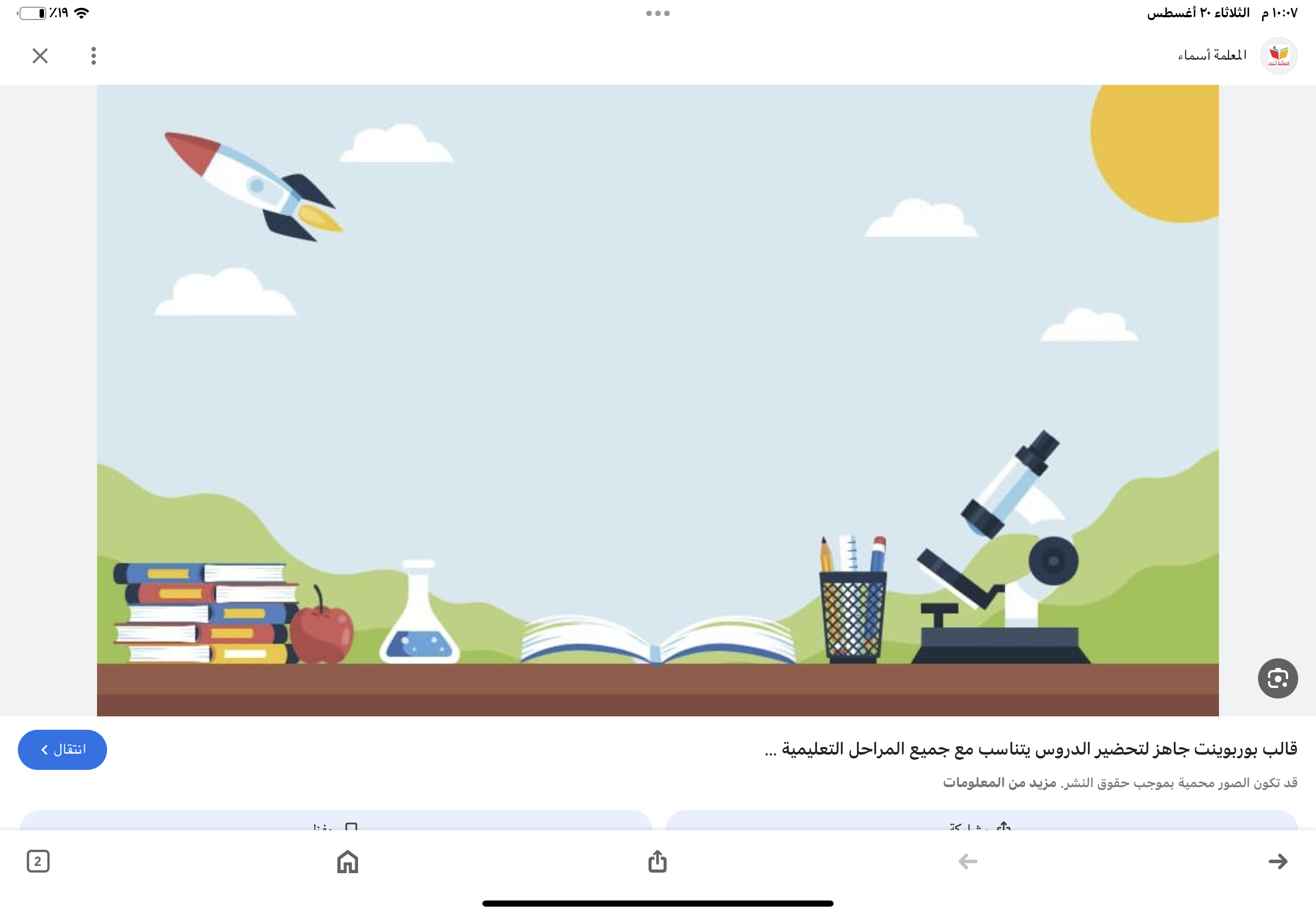 مهارات رقمية
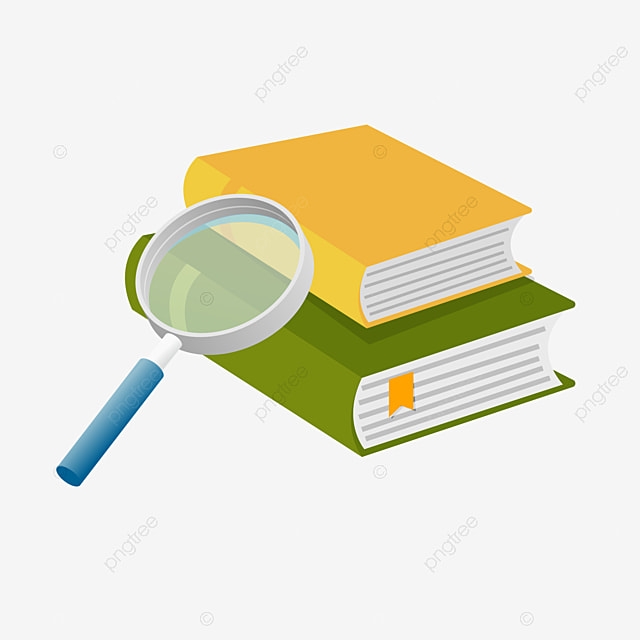 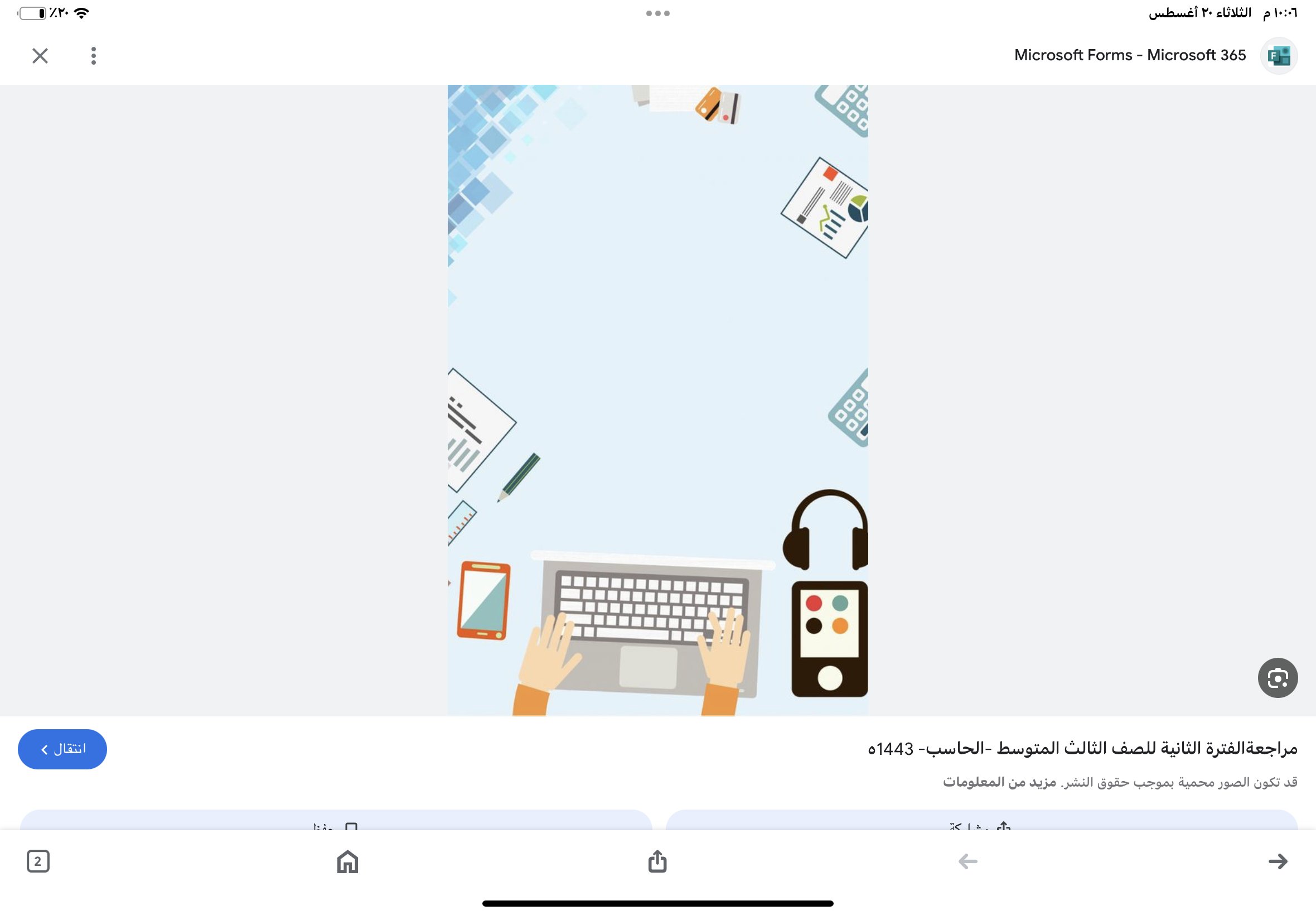 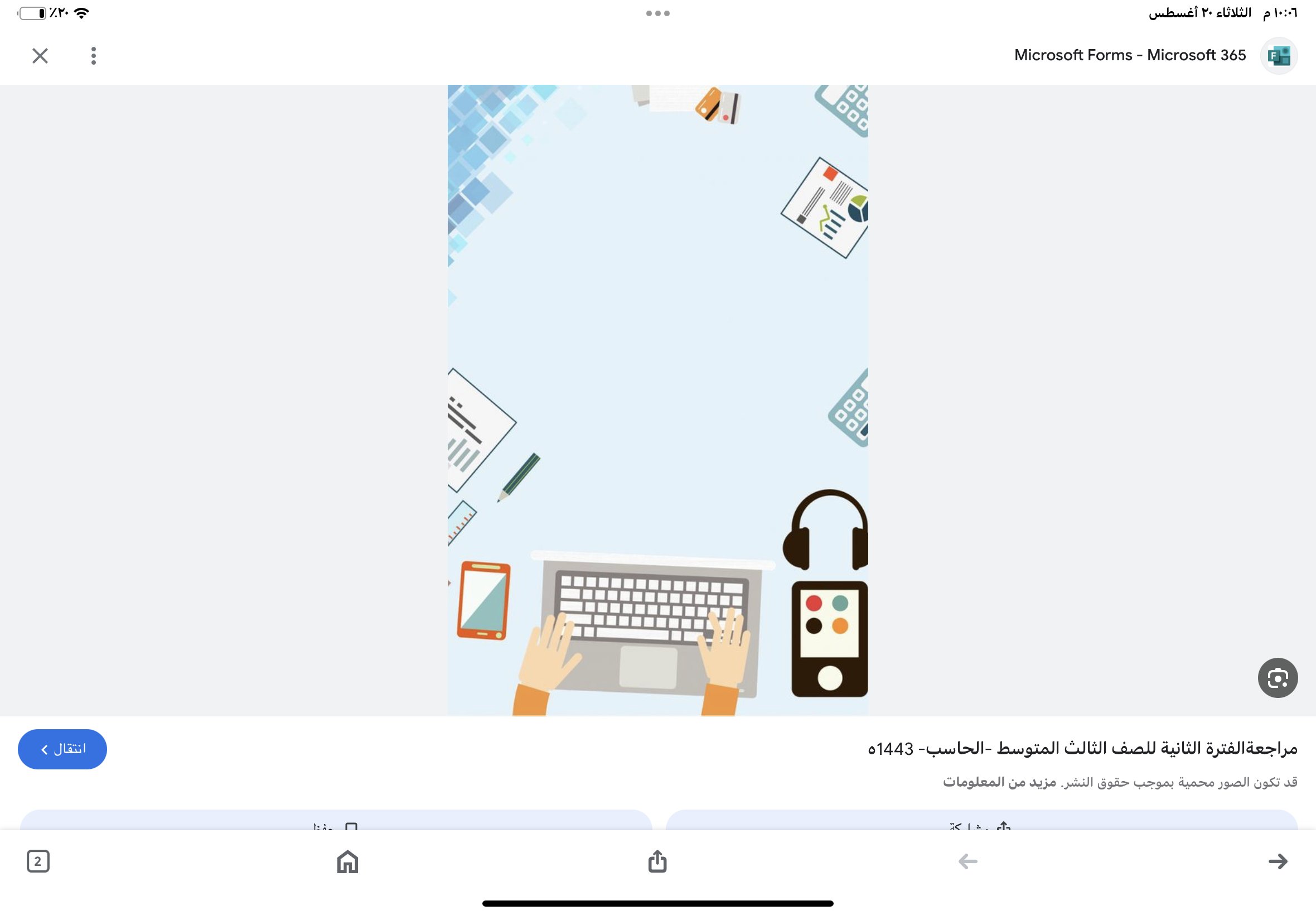 اللغة الإنجليزية
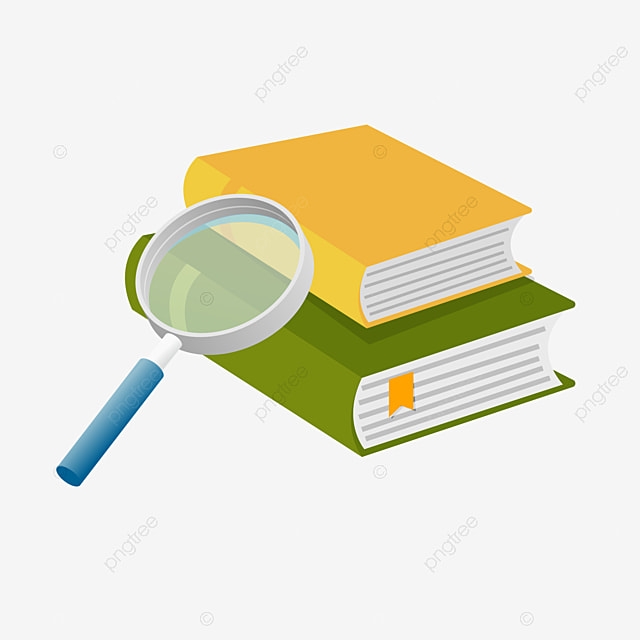 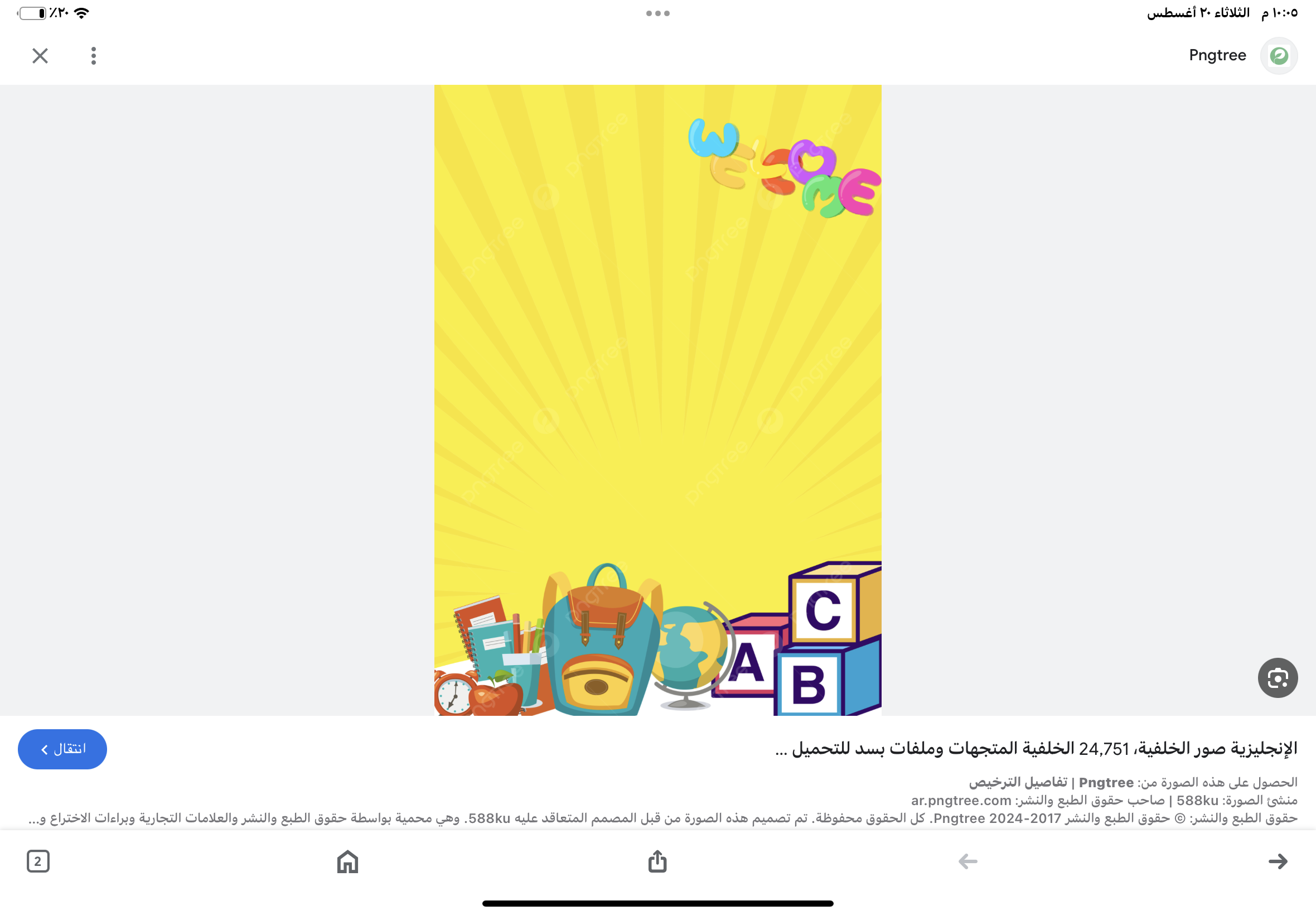 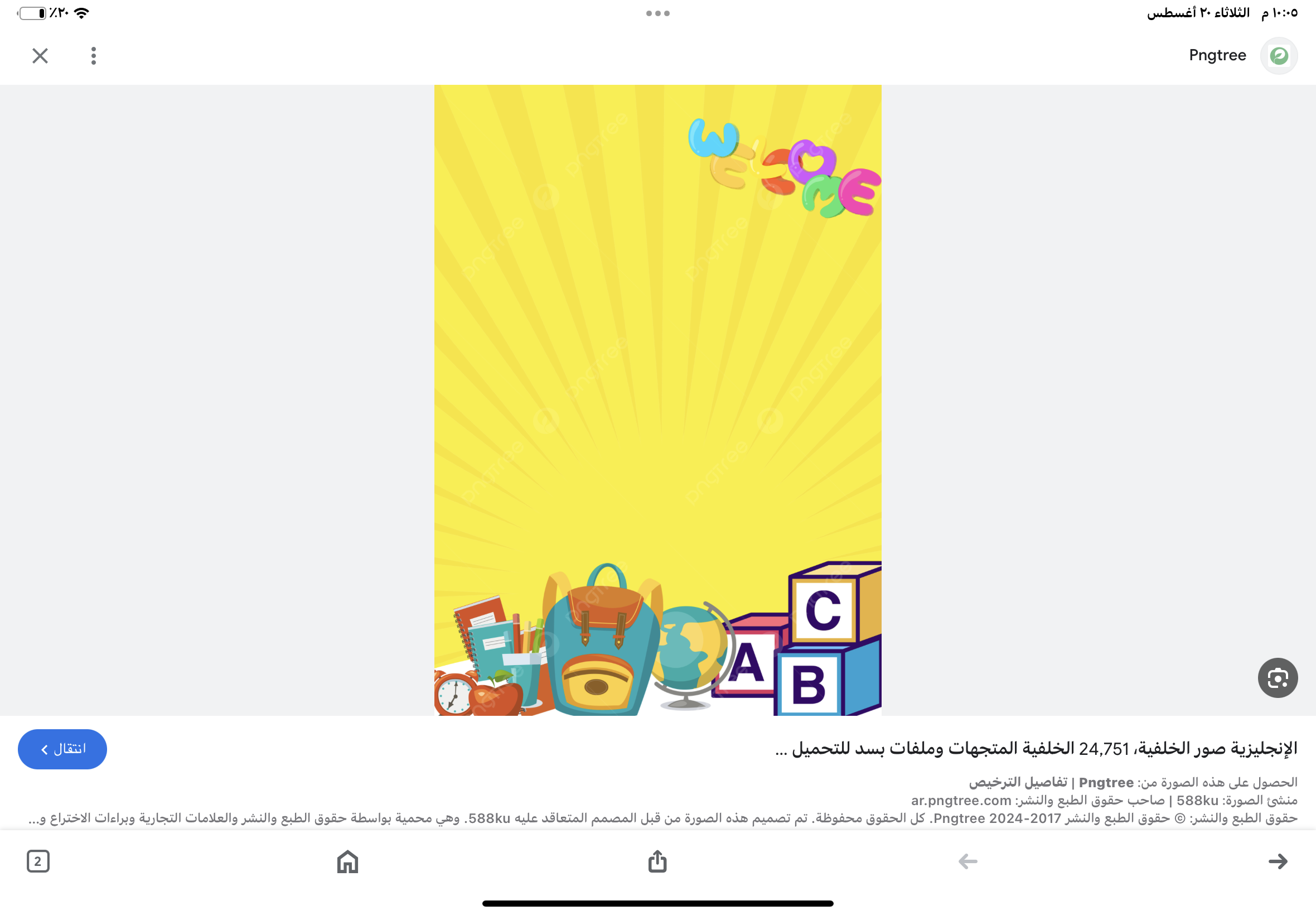 الفنية و الرسم
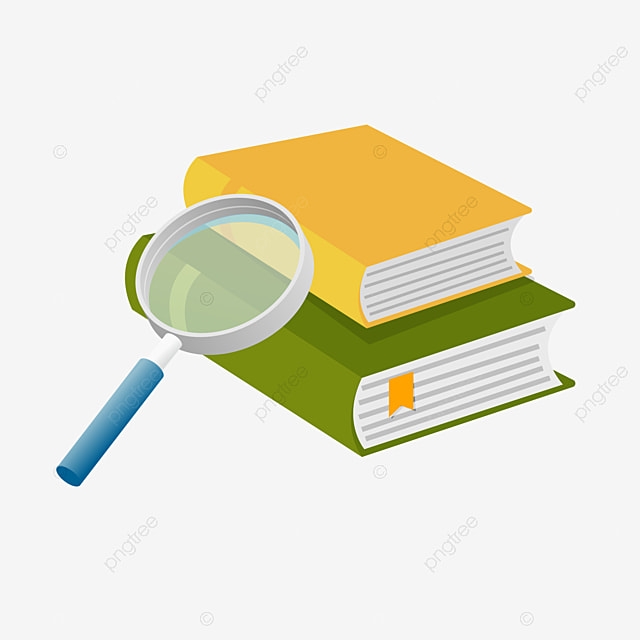 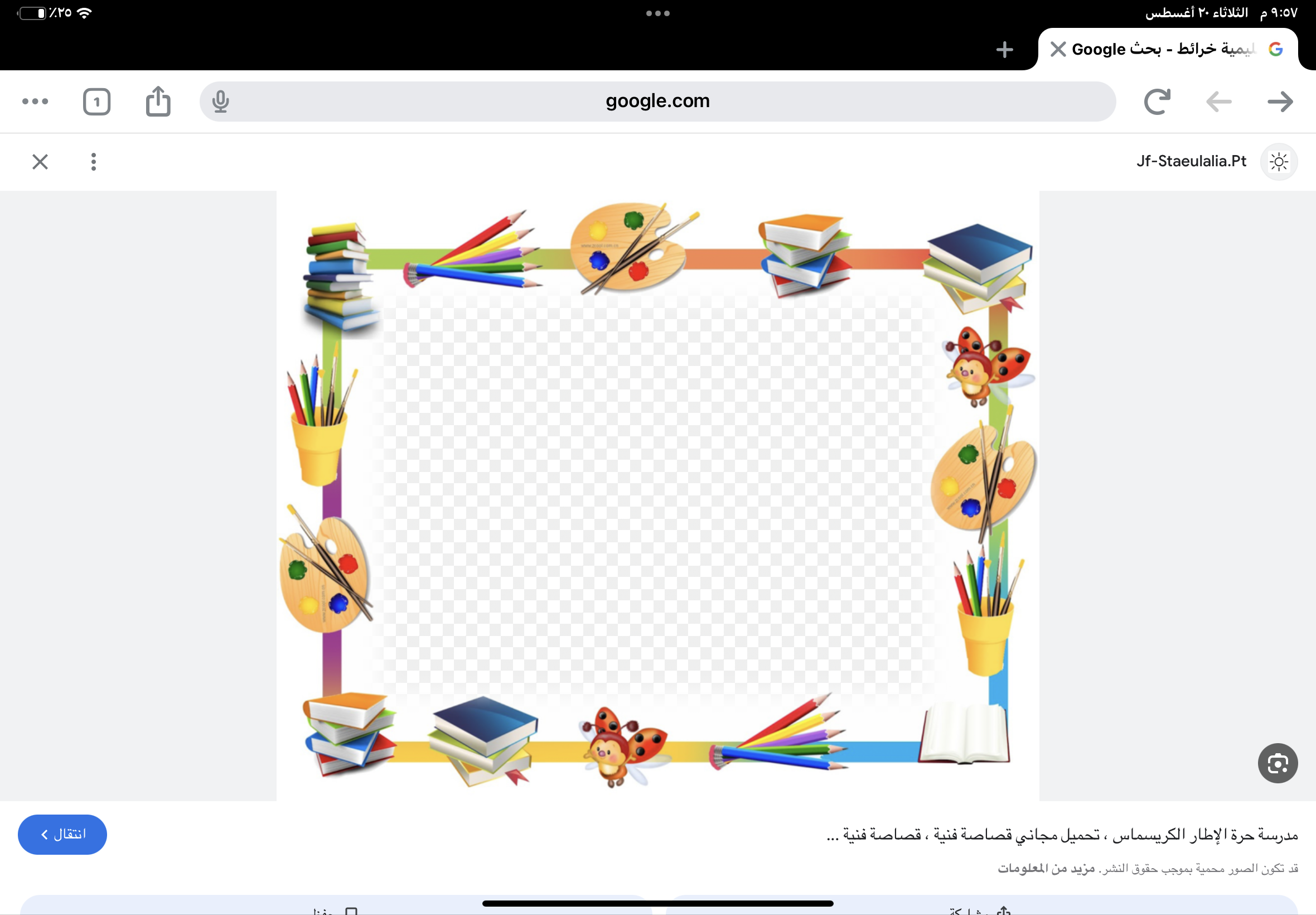 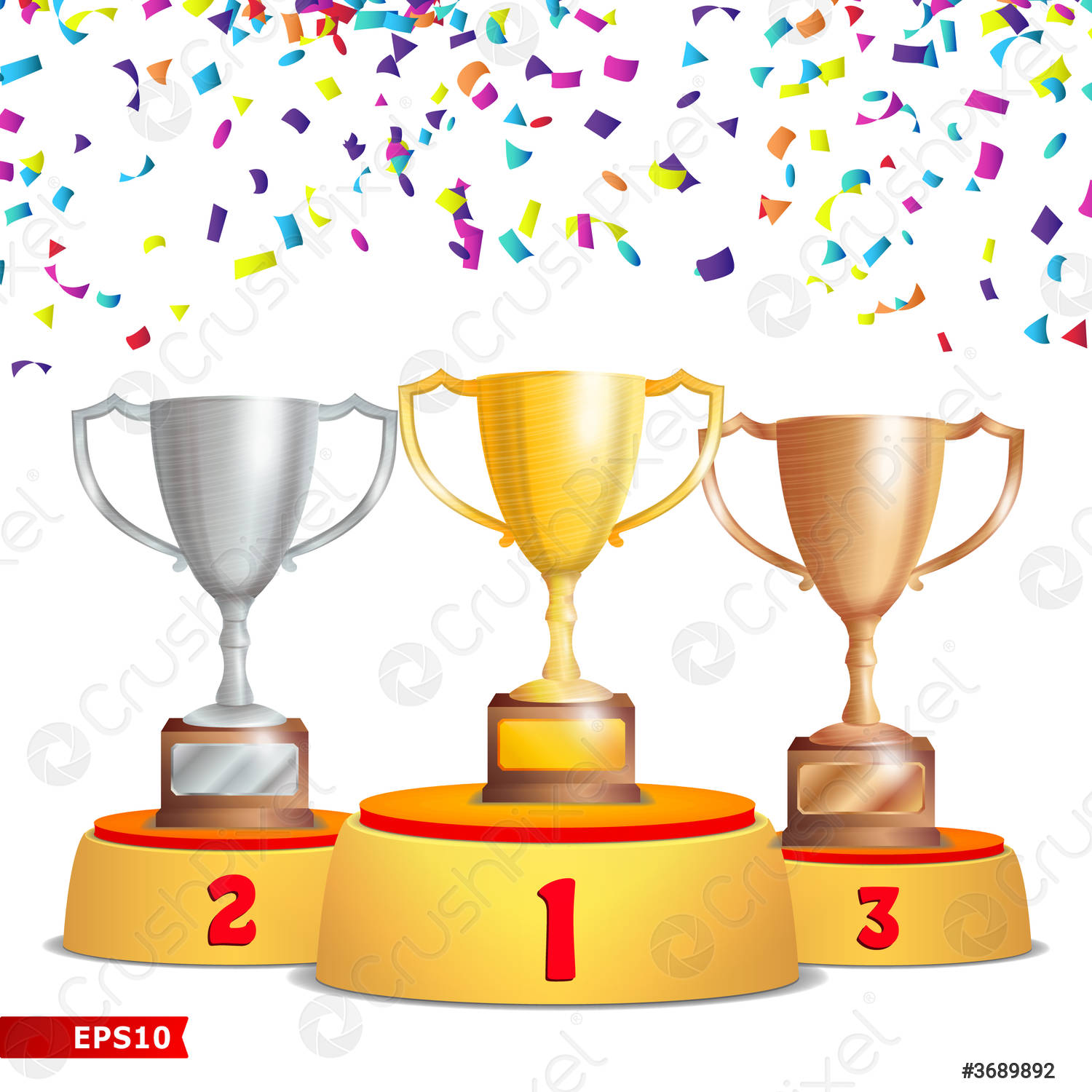 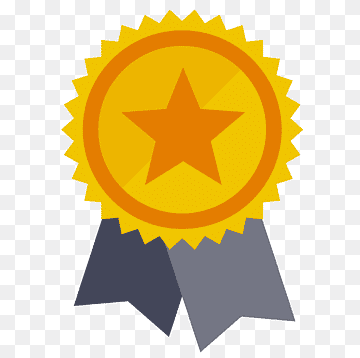 (لوحة تعزيز حائطية  المجموعات )
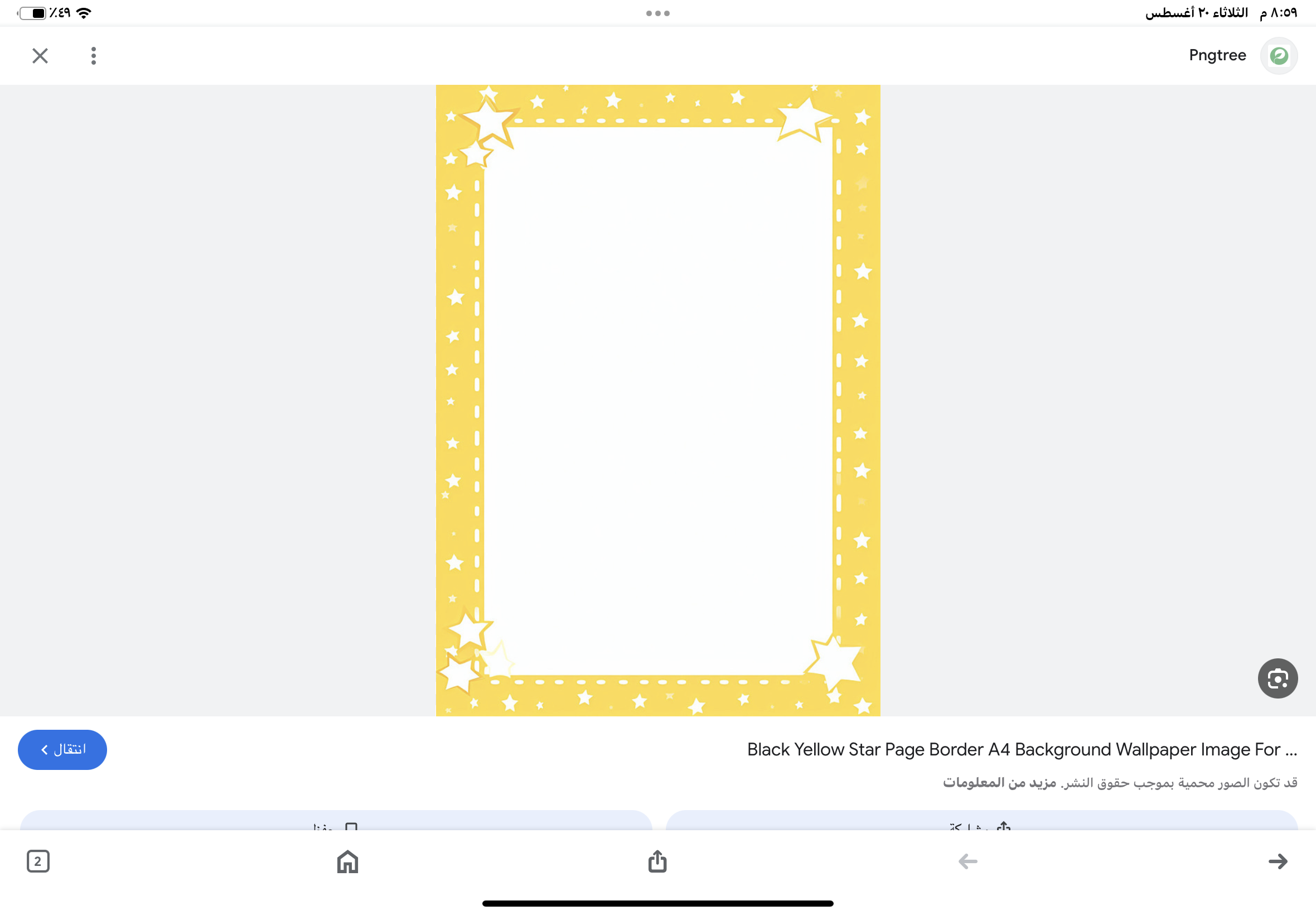 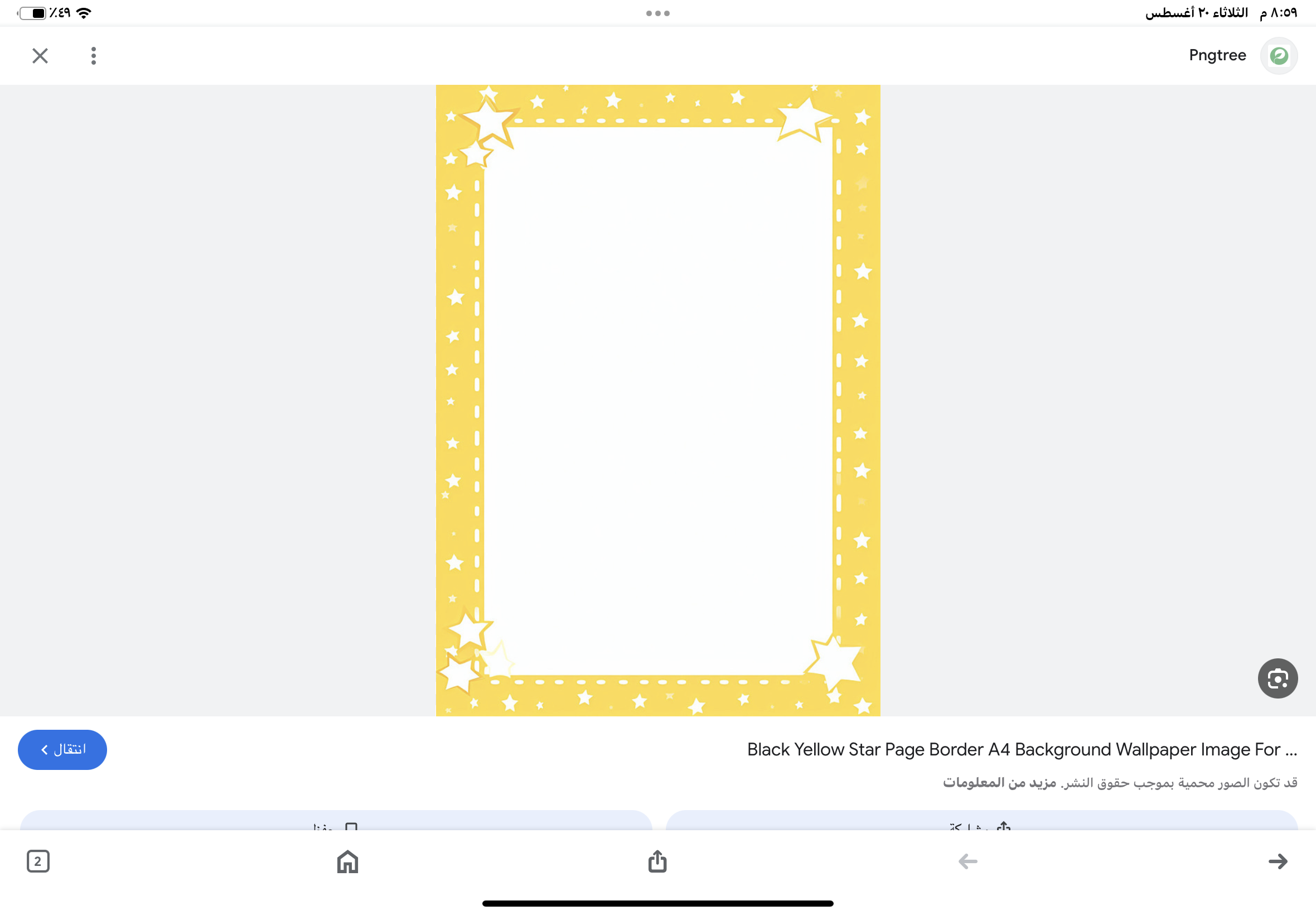 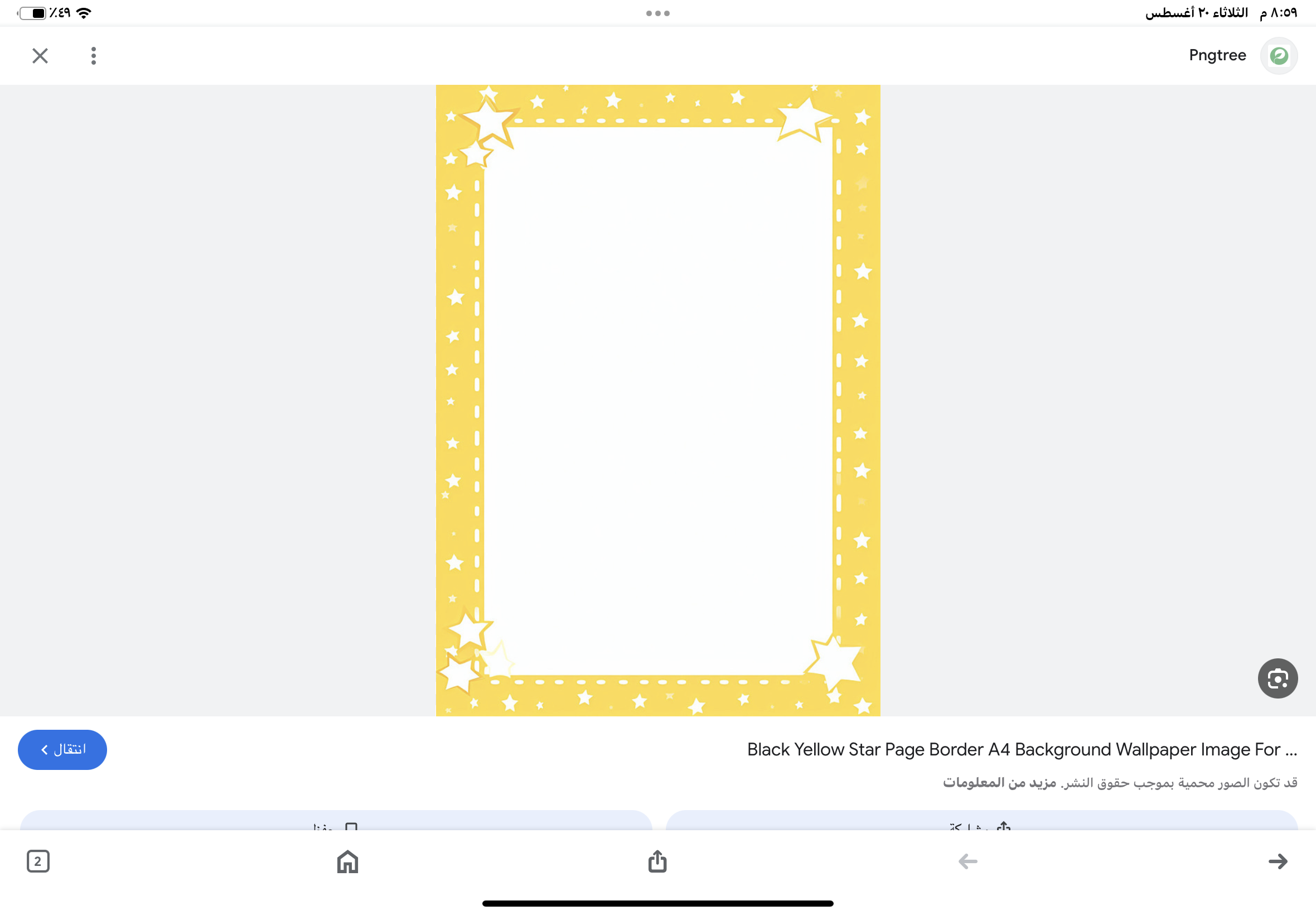 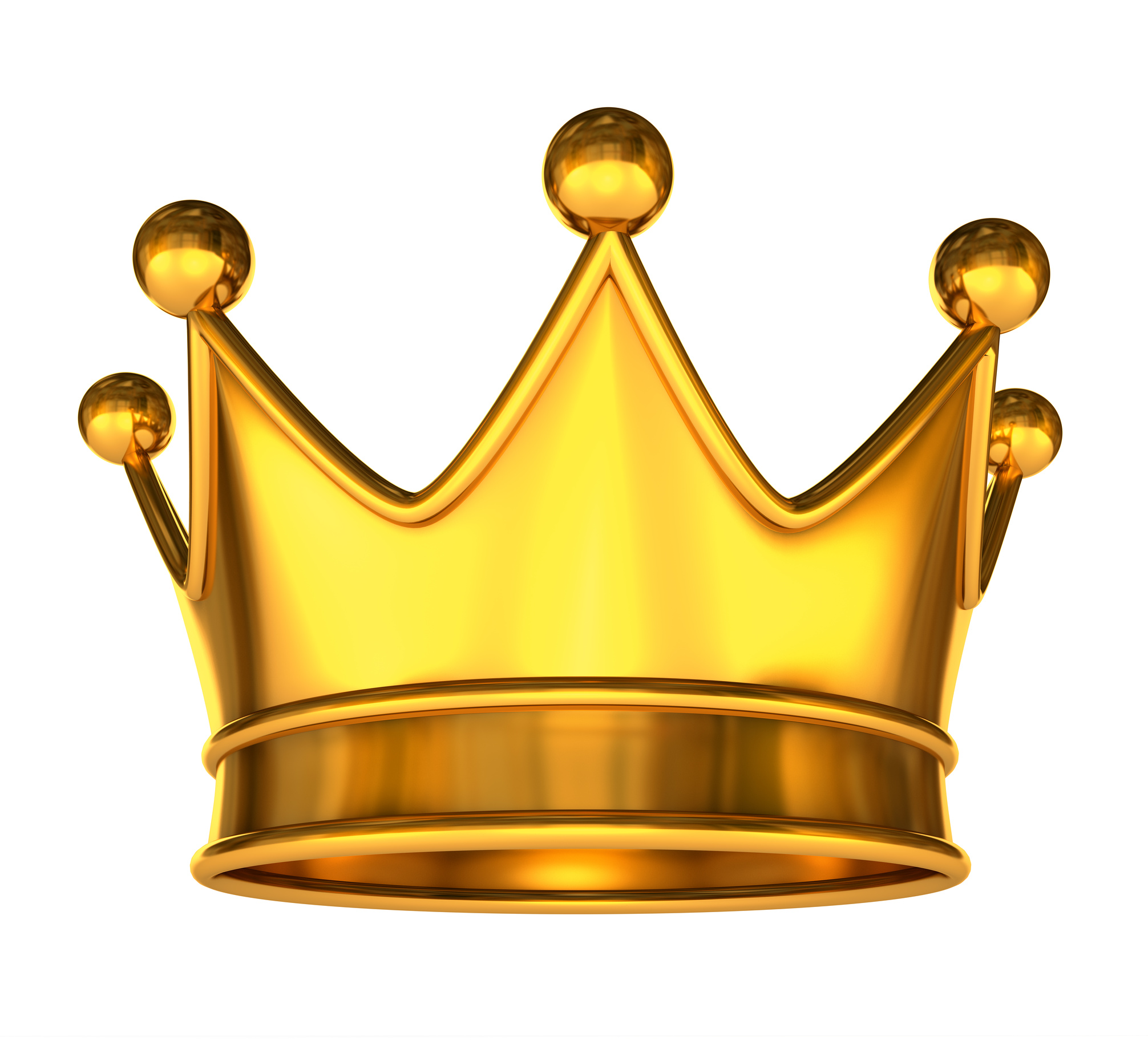 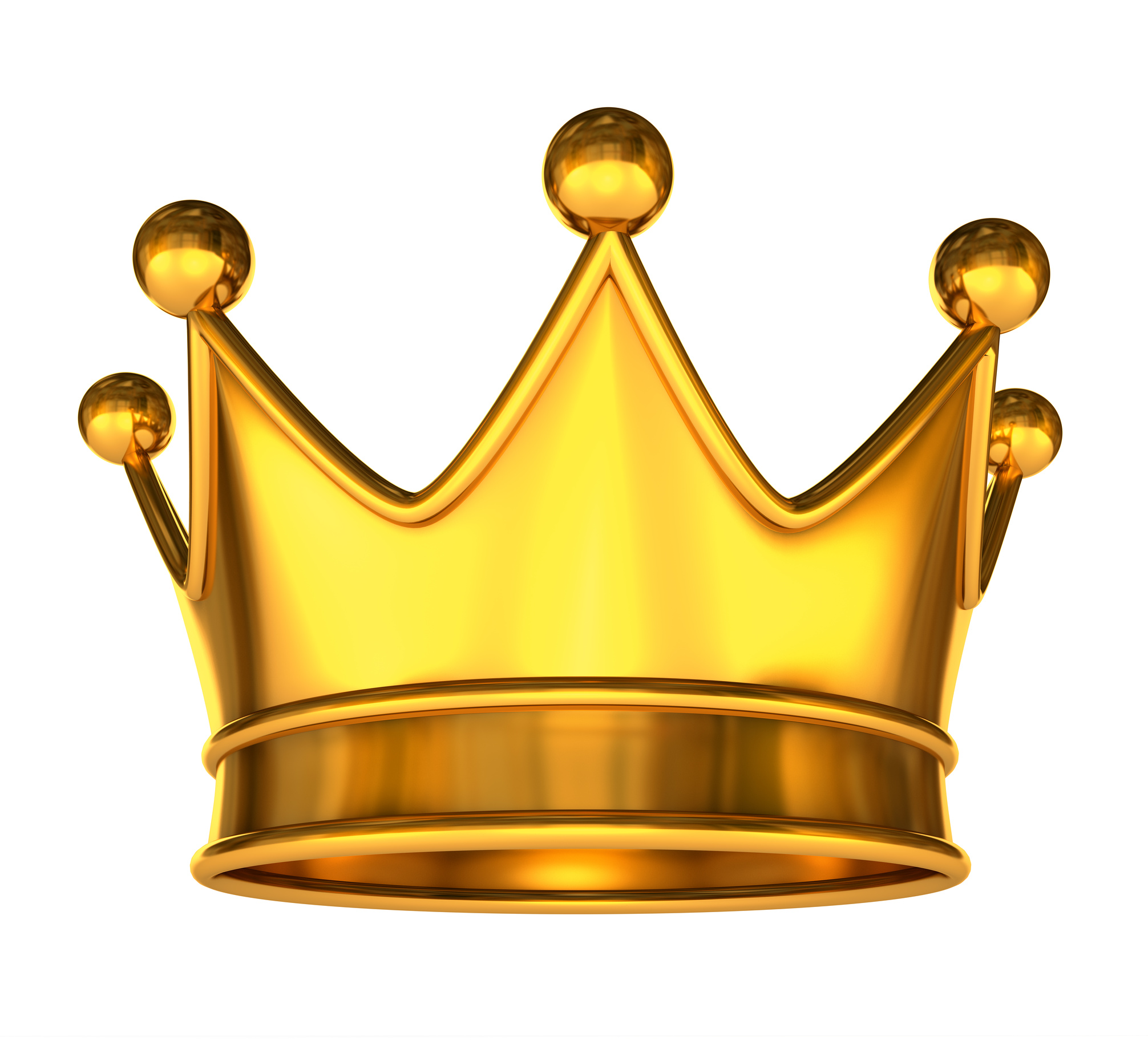 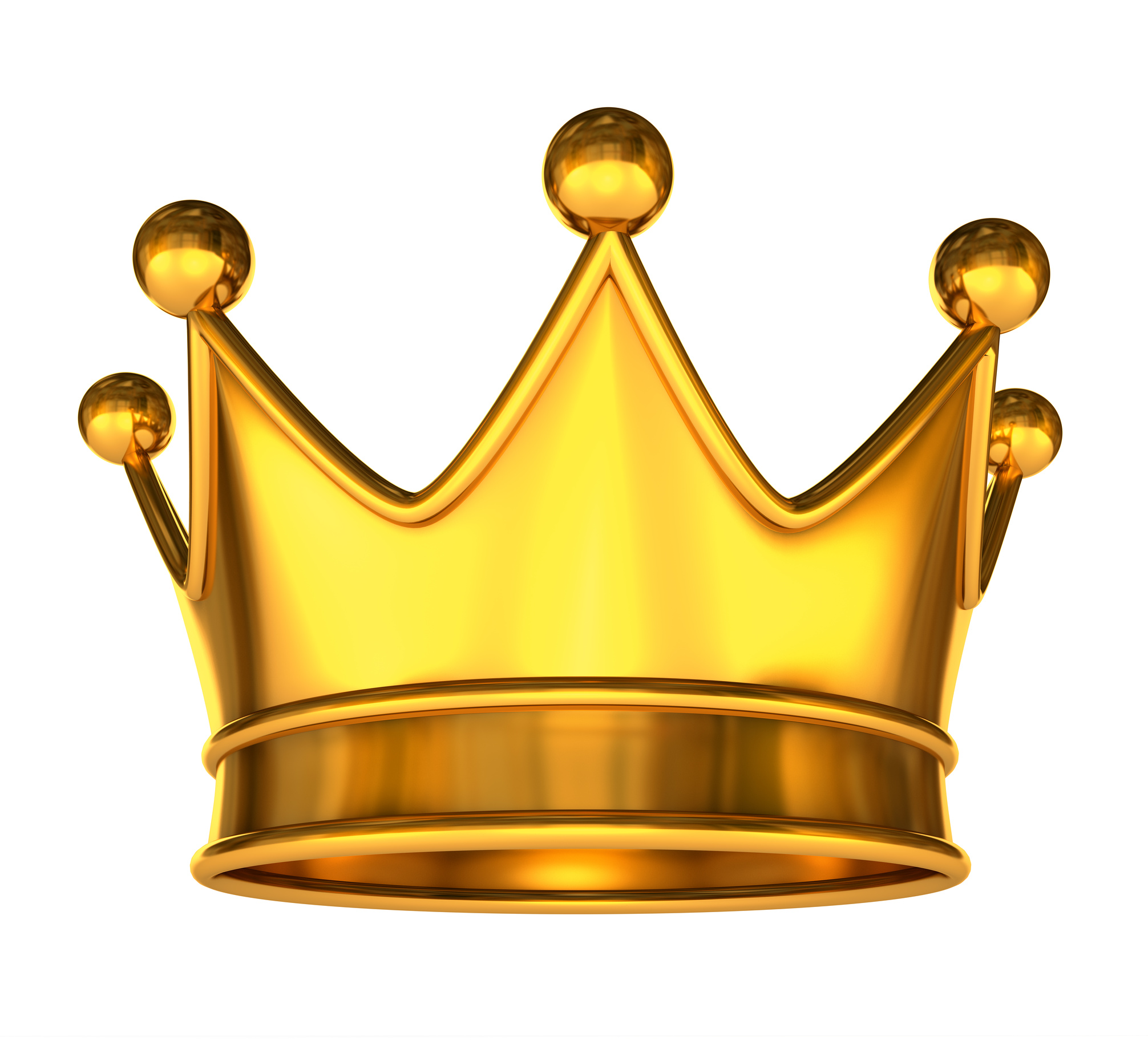 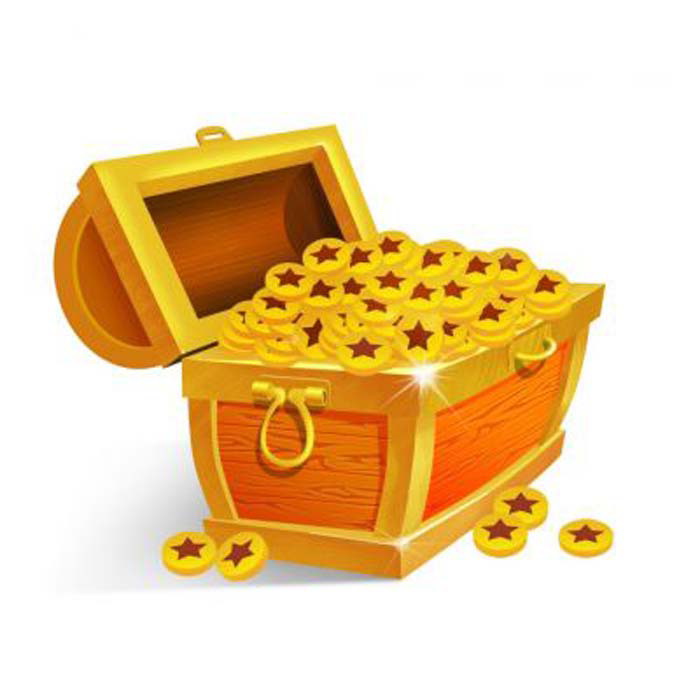 (لوحة تعزيز حائطية  فردية  )
سؤال الكنز
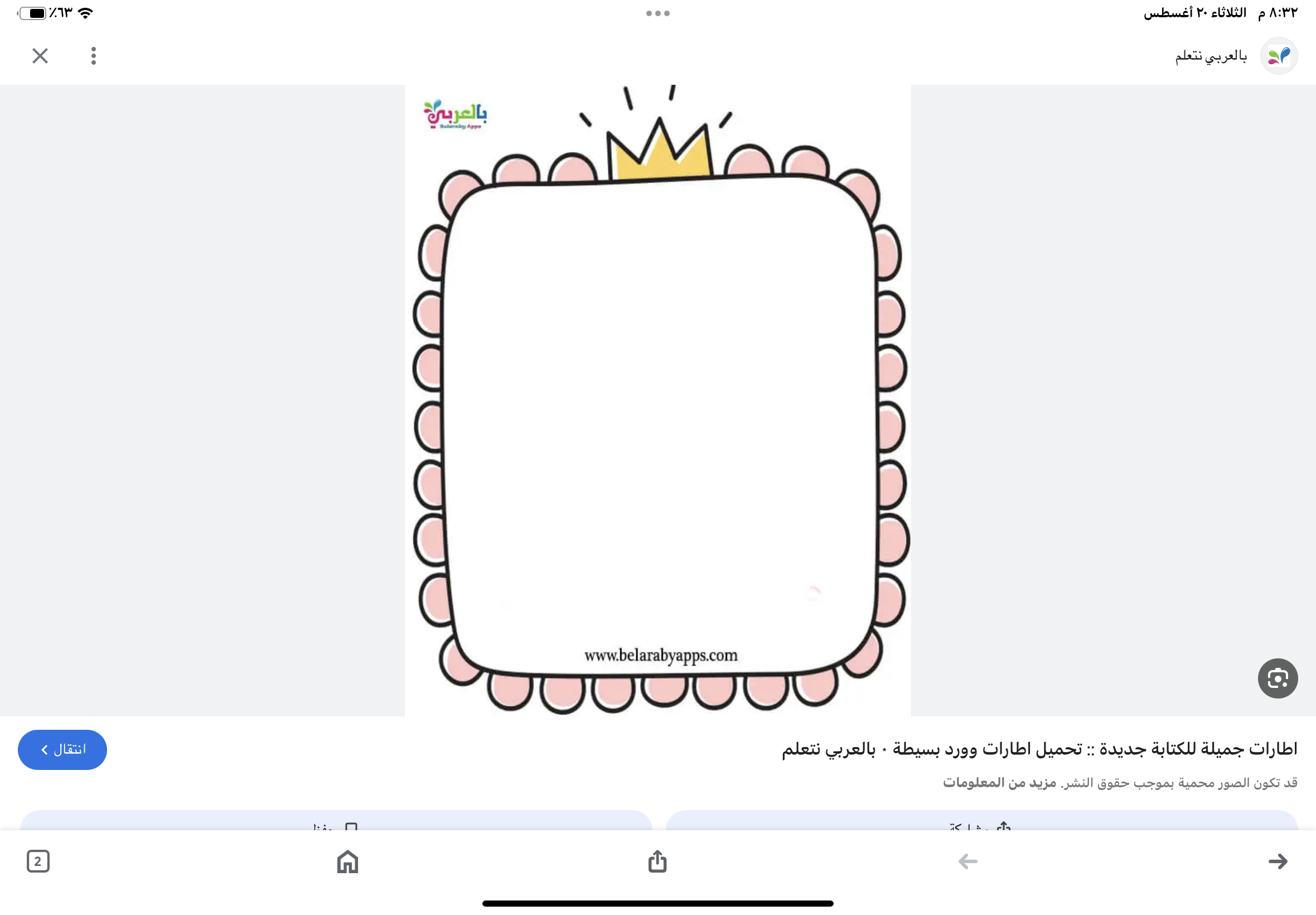 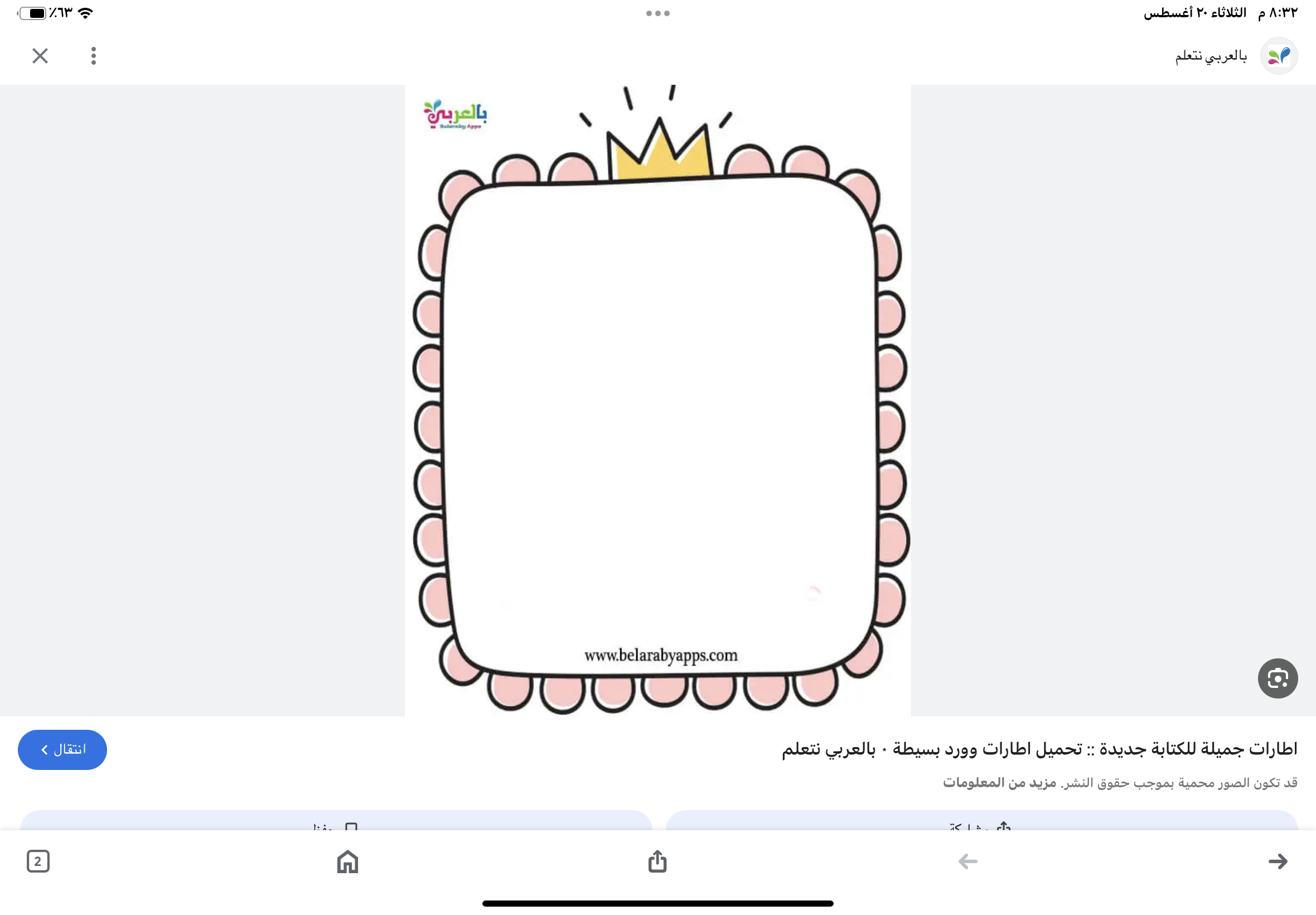 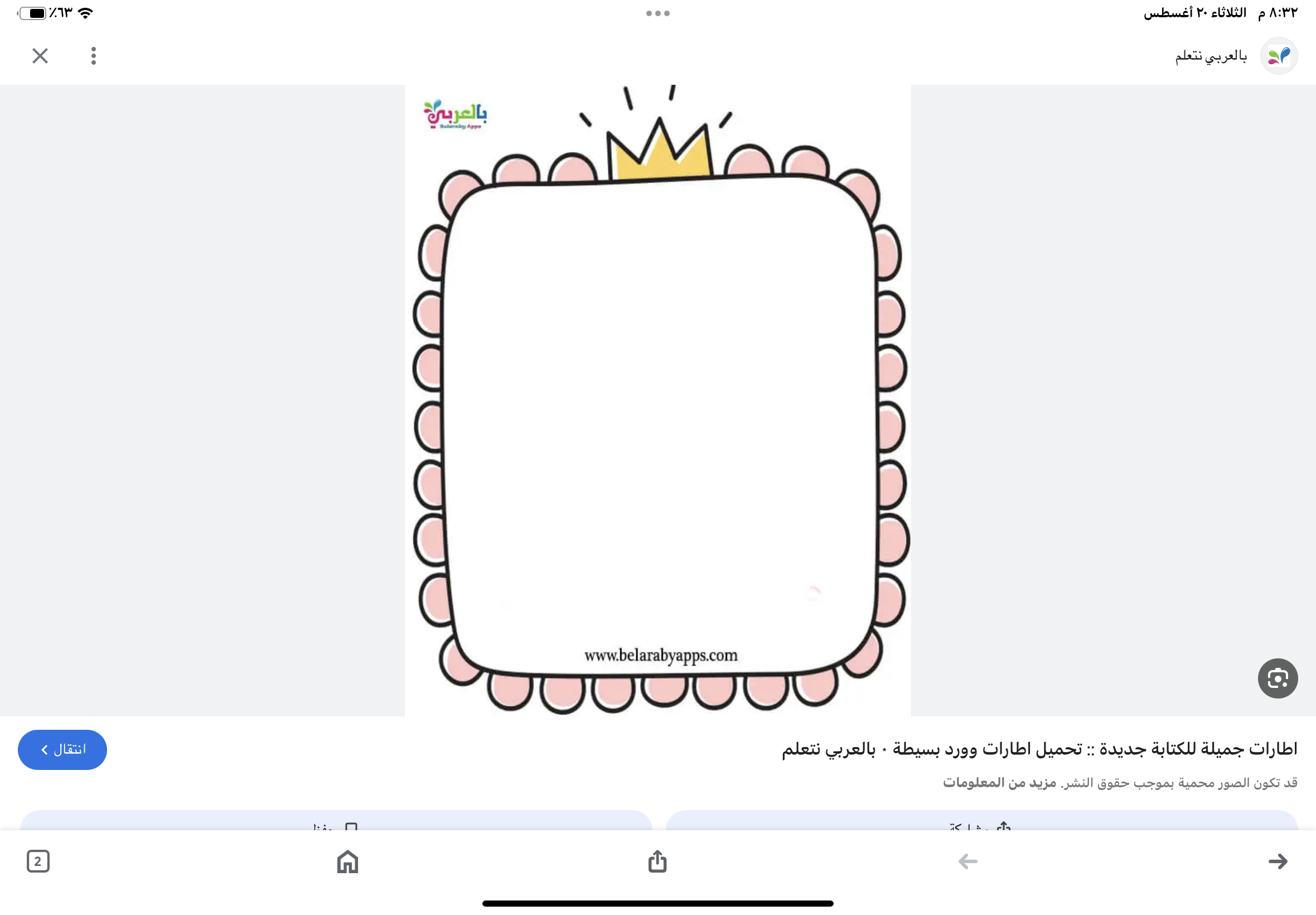 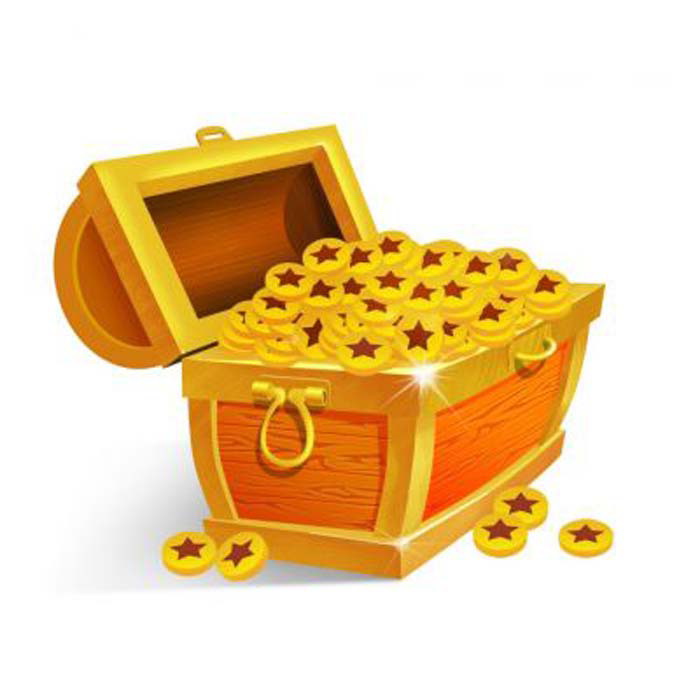 (لوحة تعزيز حائطية  فردية  )
سؤال الكنز
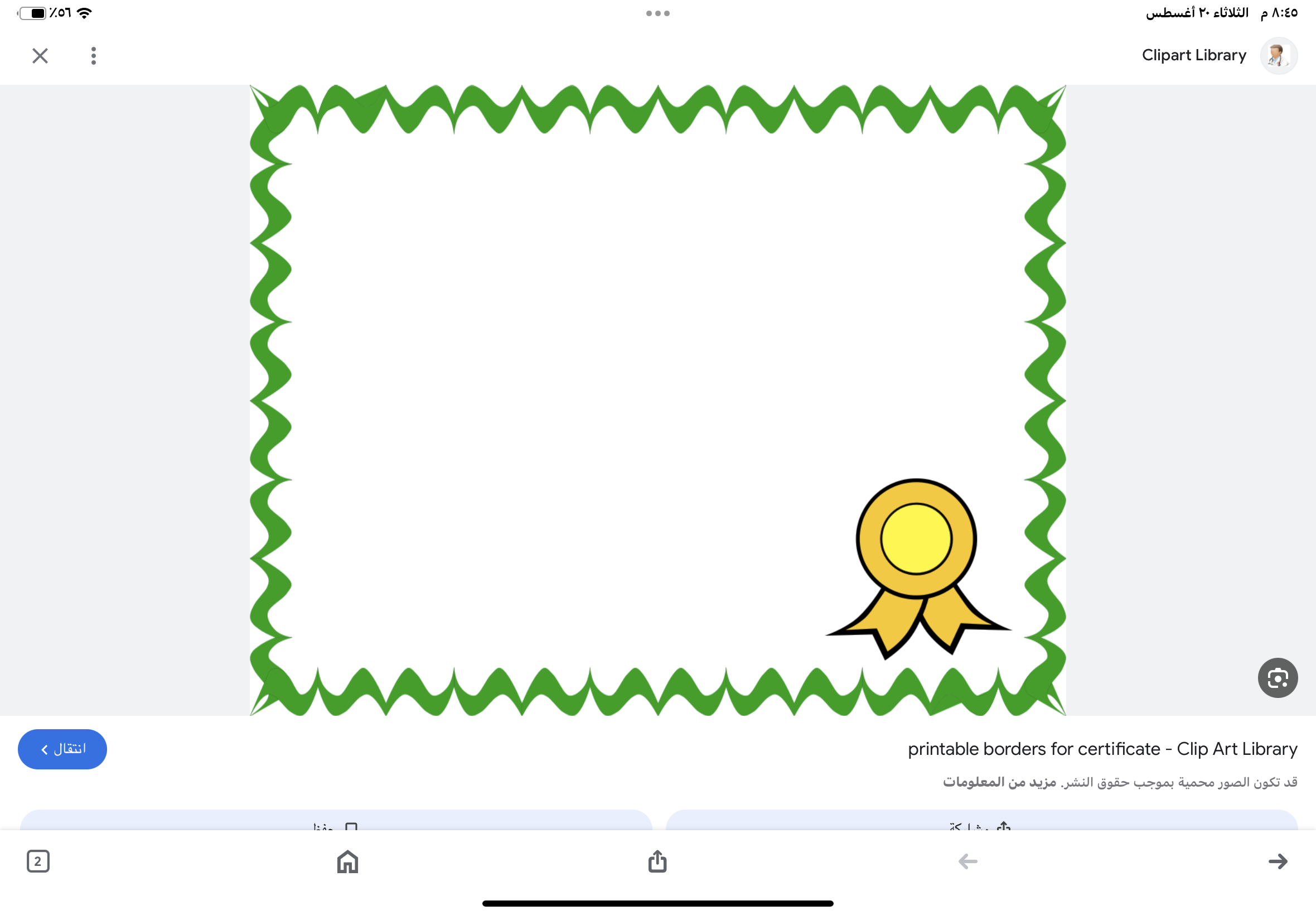 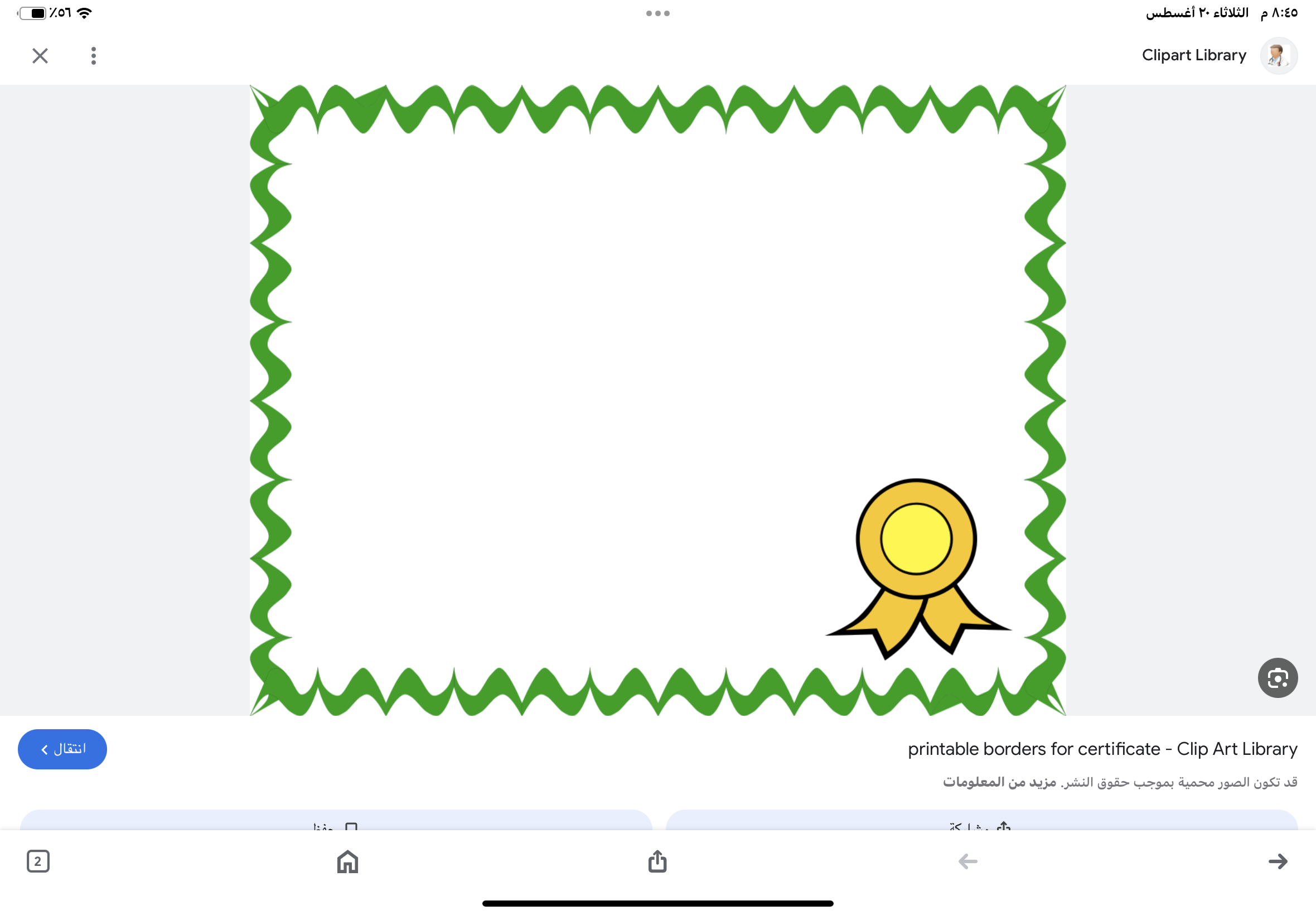 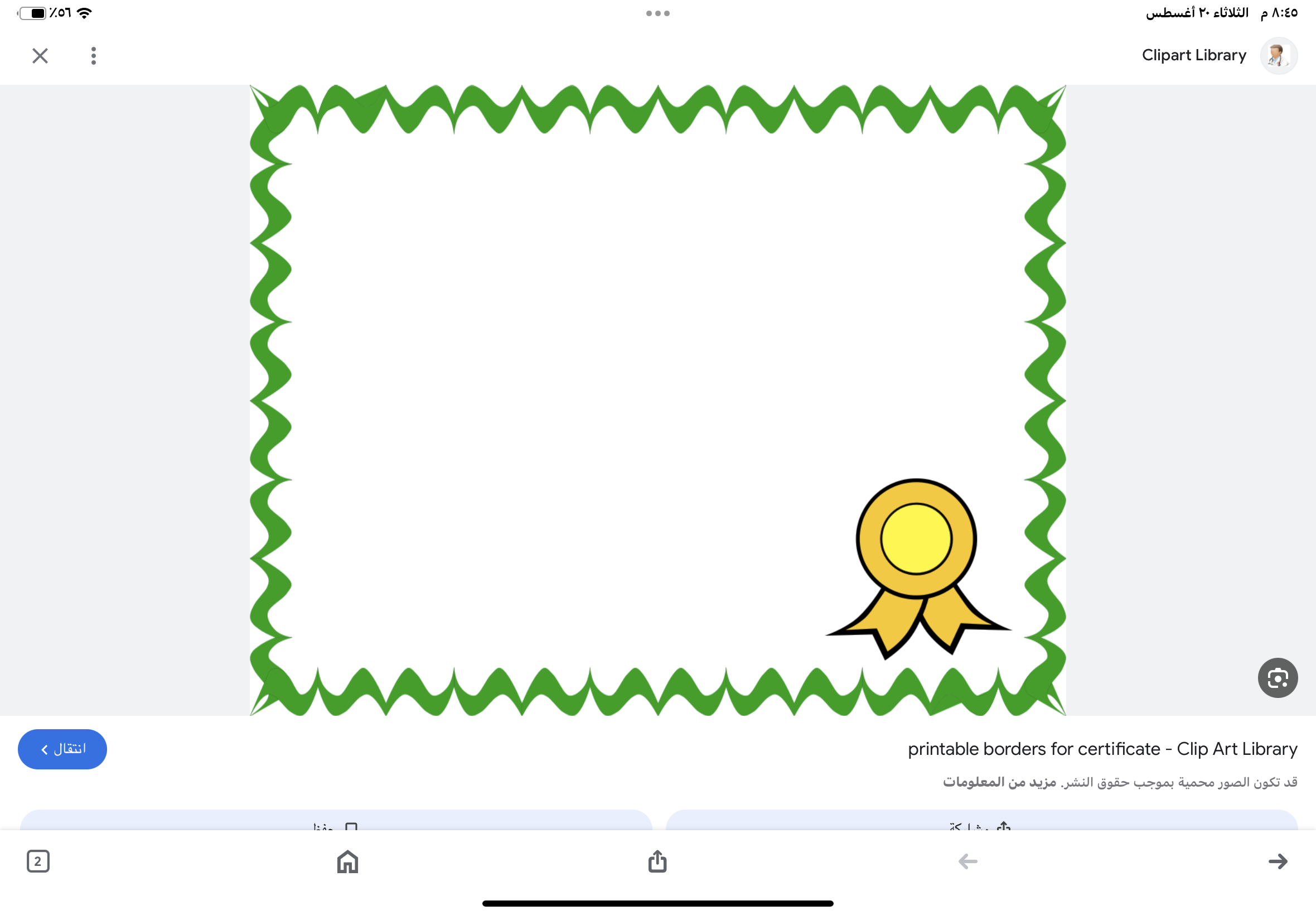 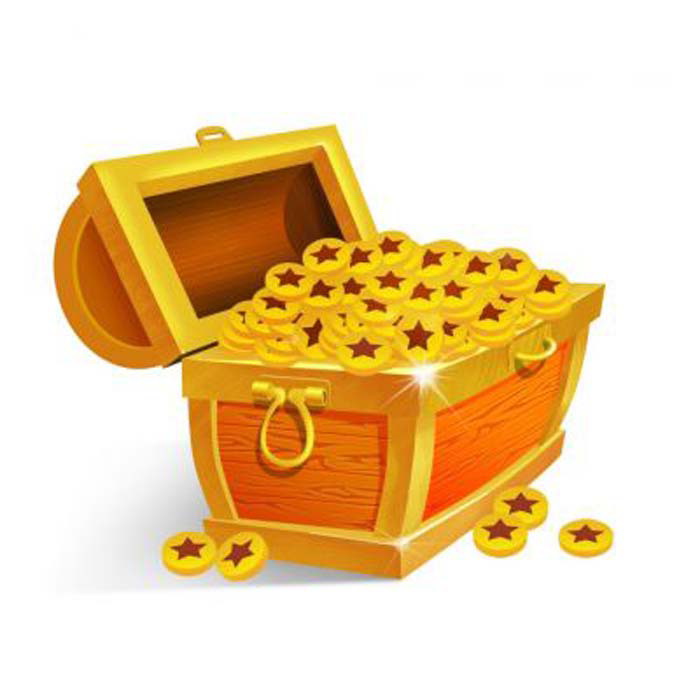 (لوحة تعزيز حائطية  فردية  )
سؤال الكنز
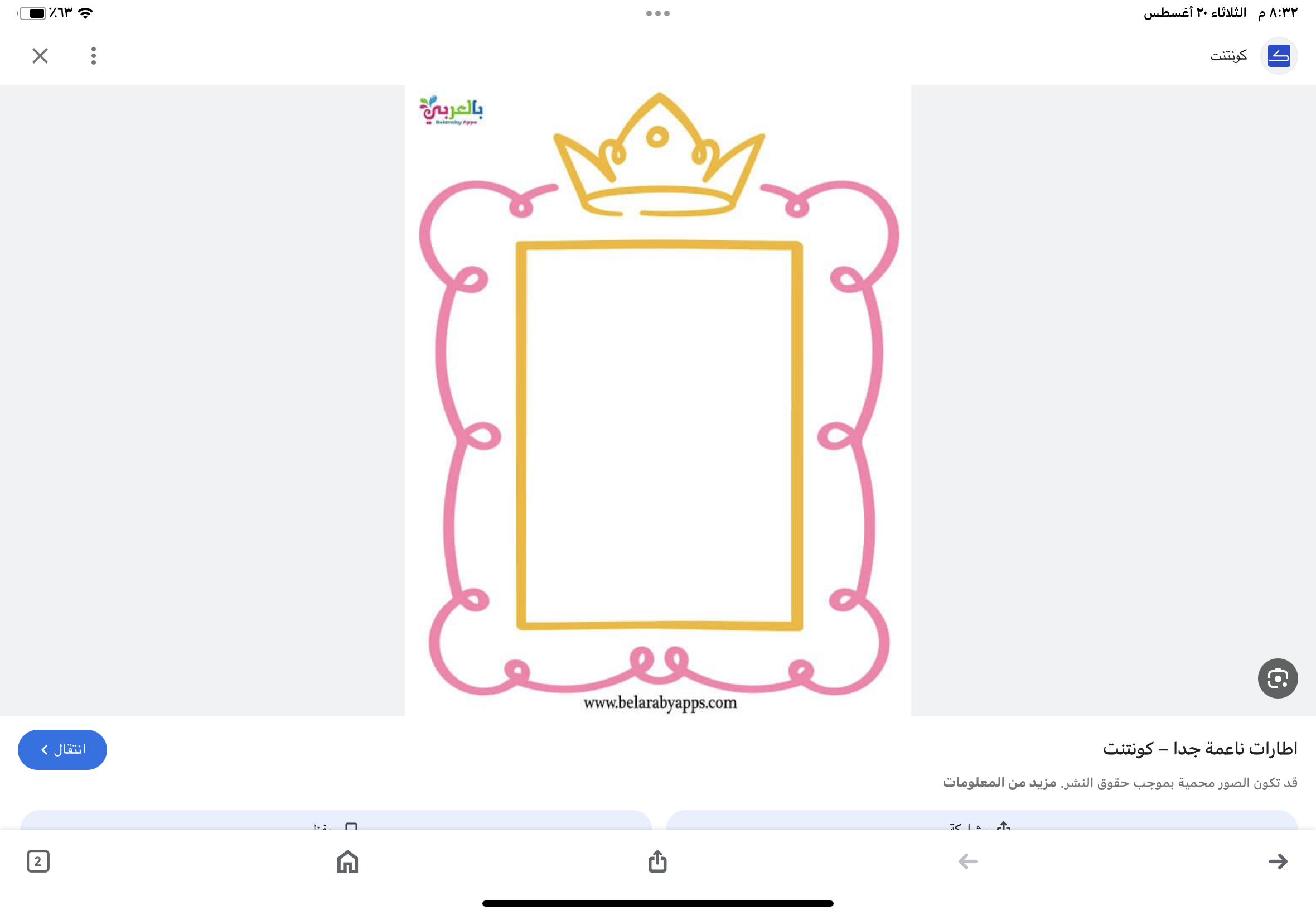 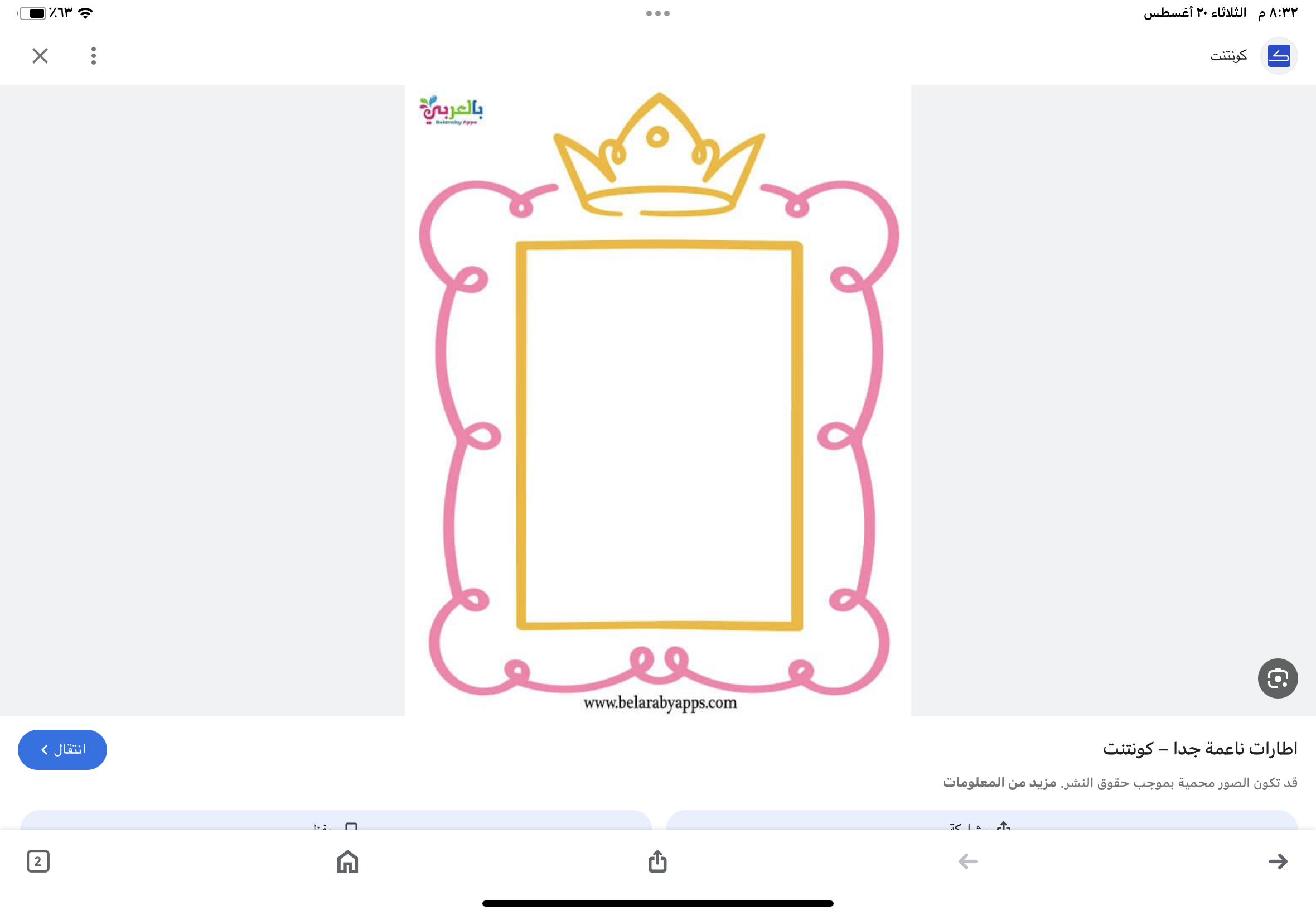 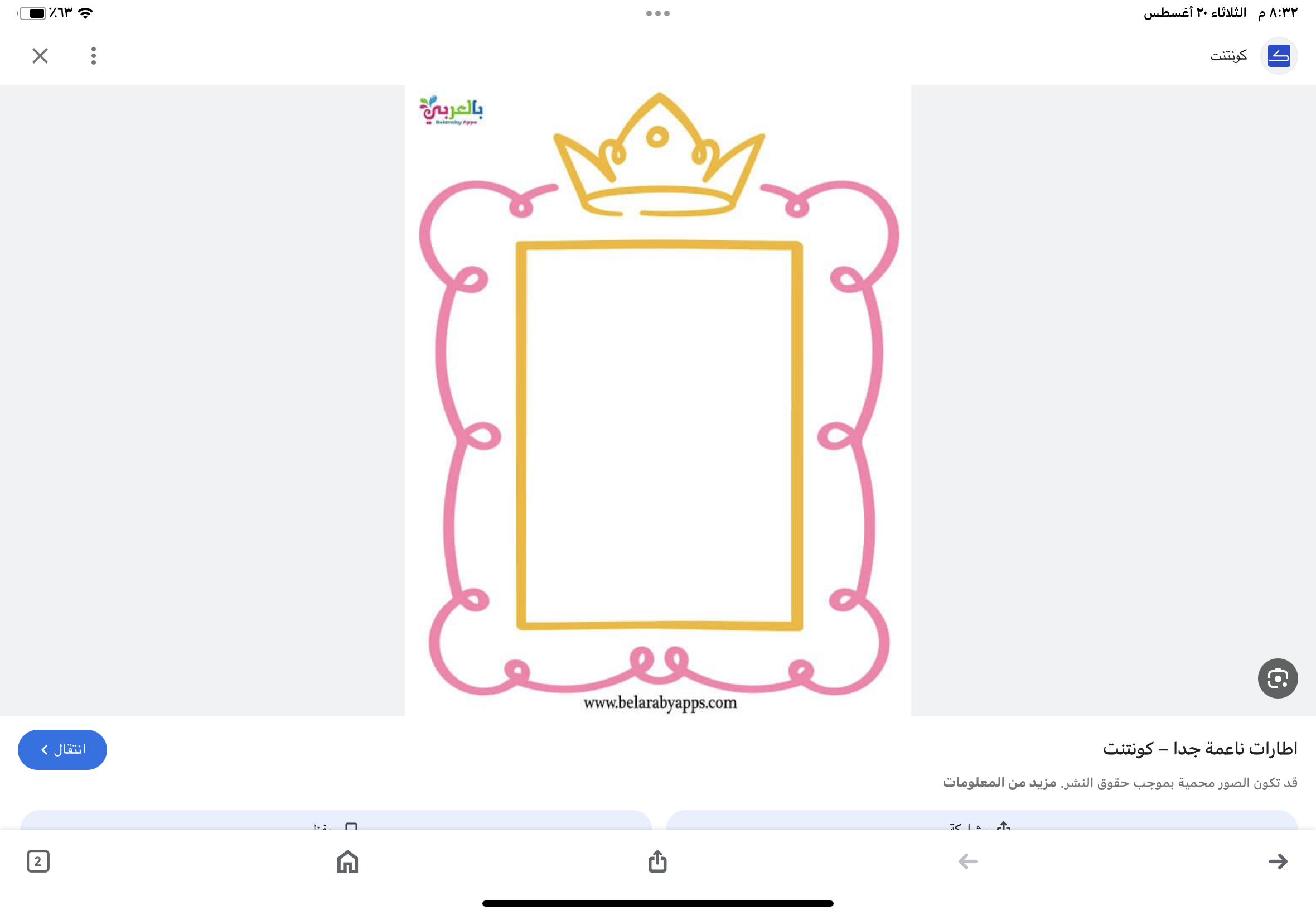 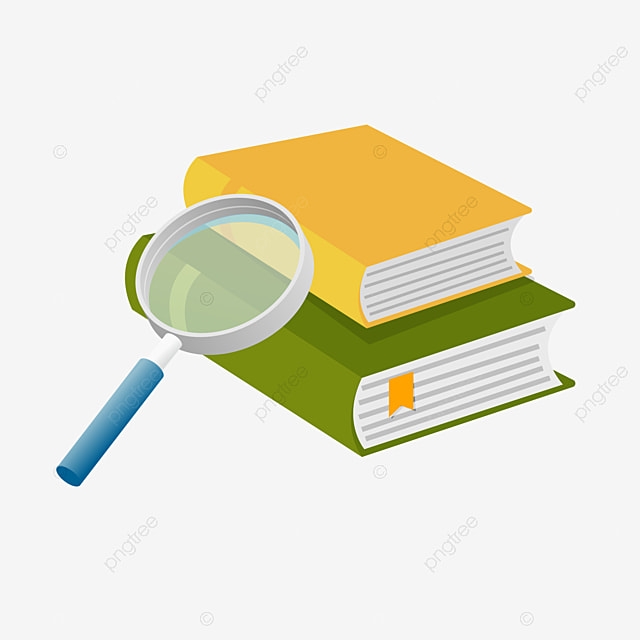 مجلة الفصل
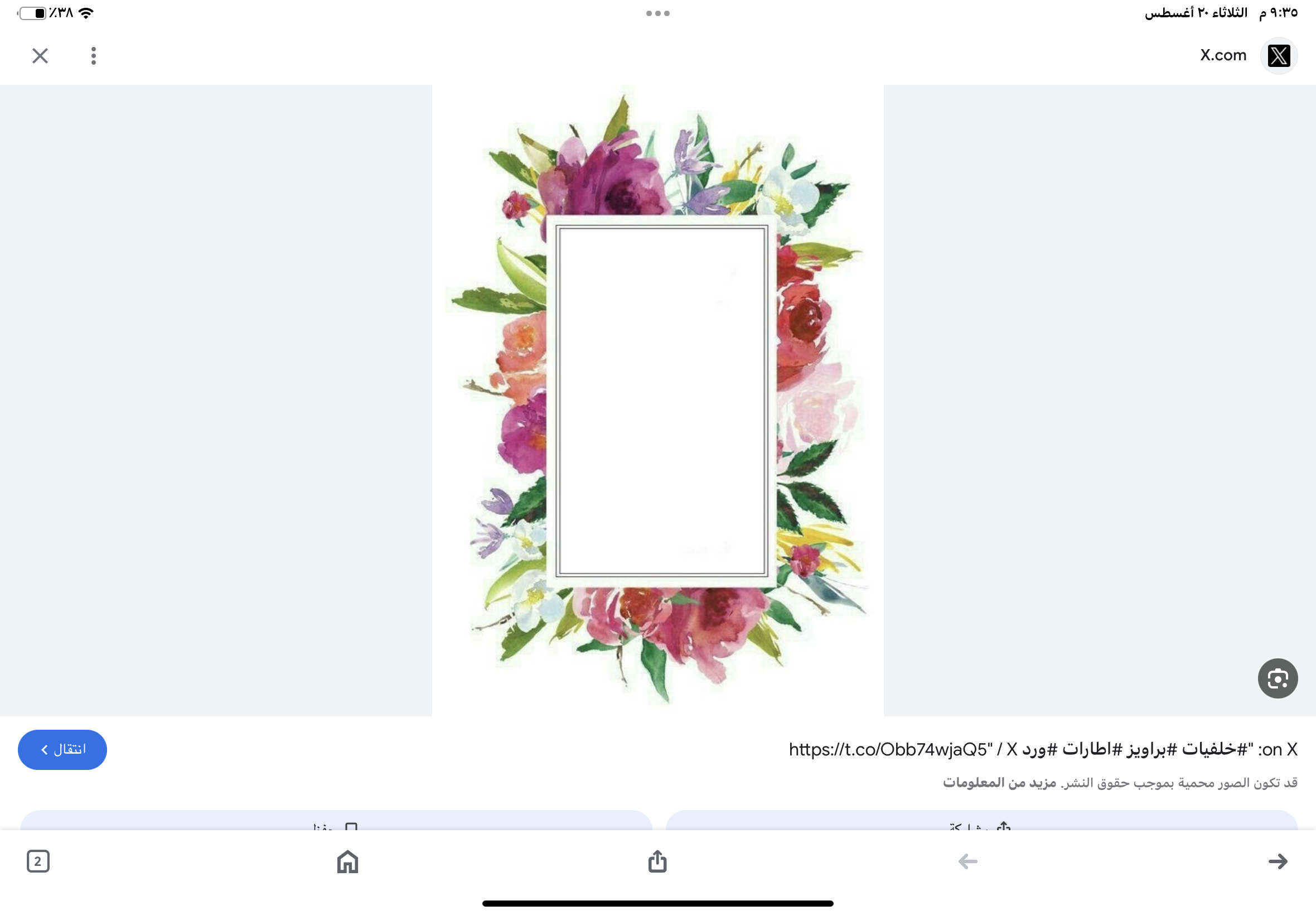 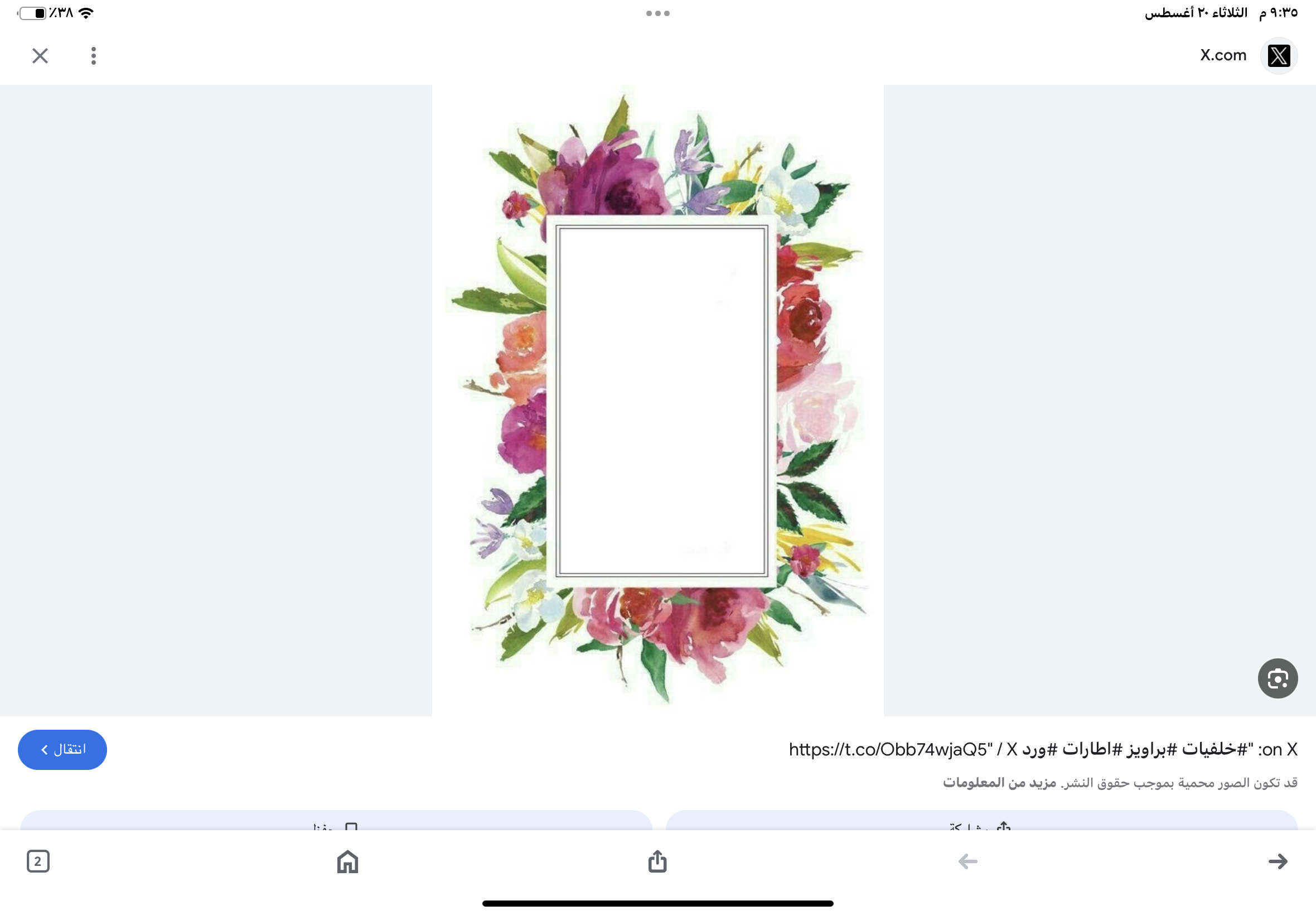 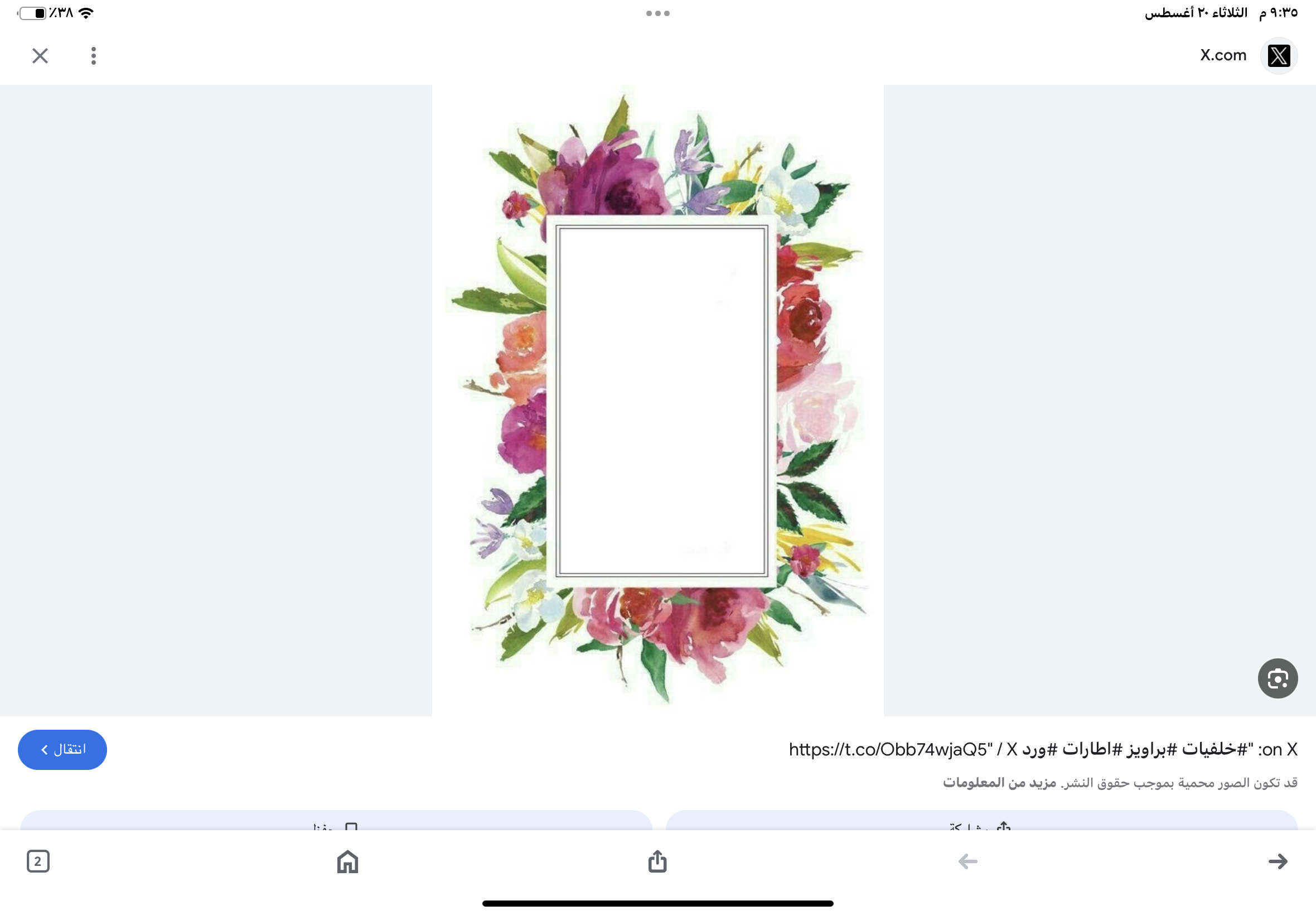 حديث نبوي
صحابي جليل
حكمة اليوم
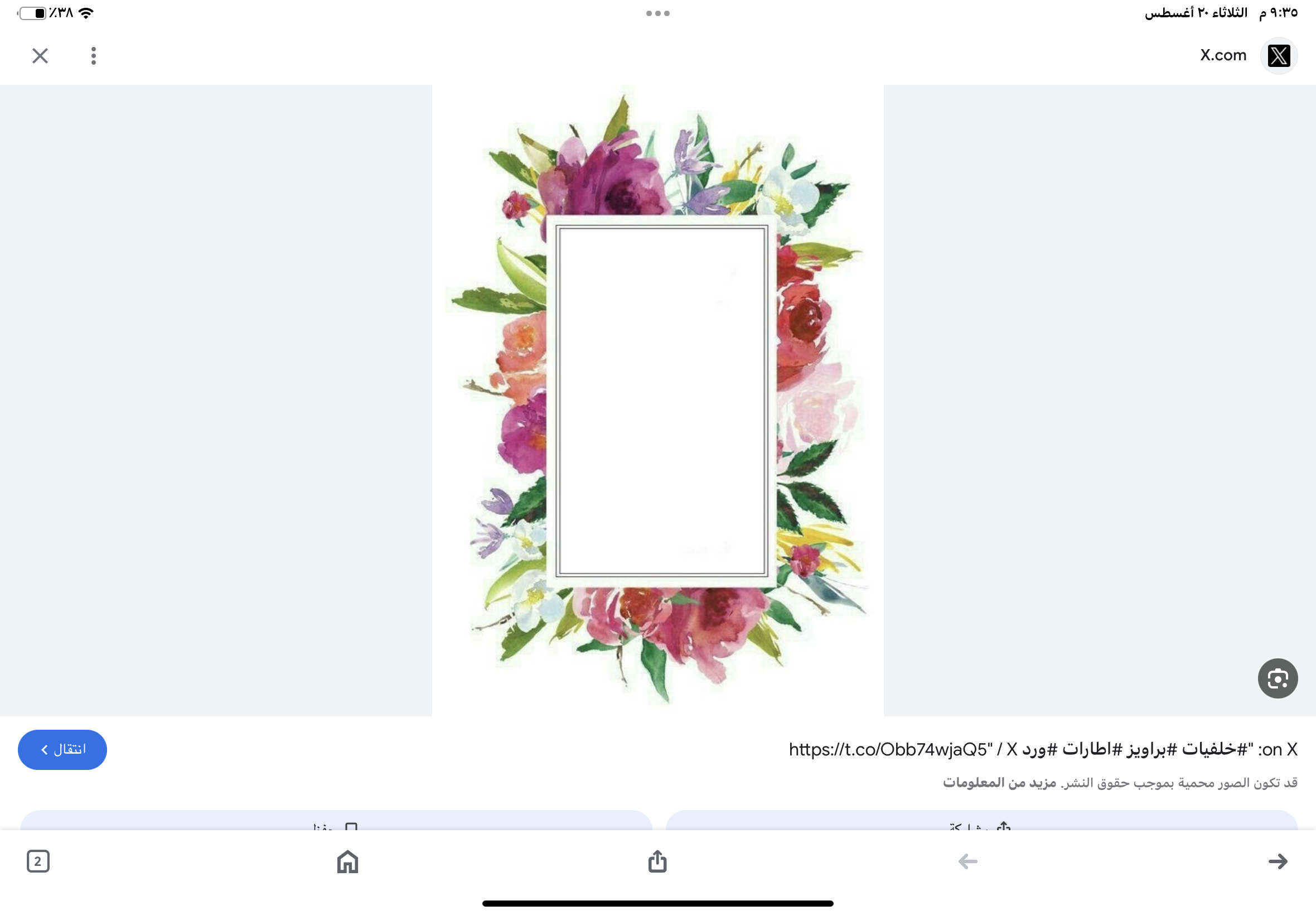 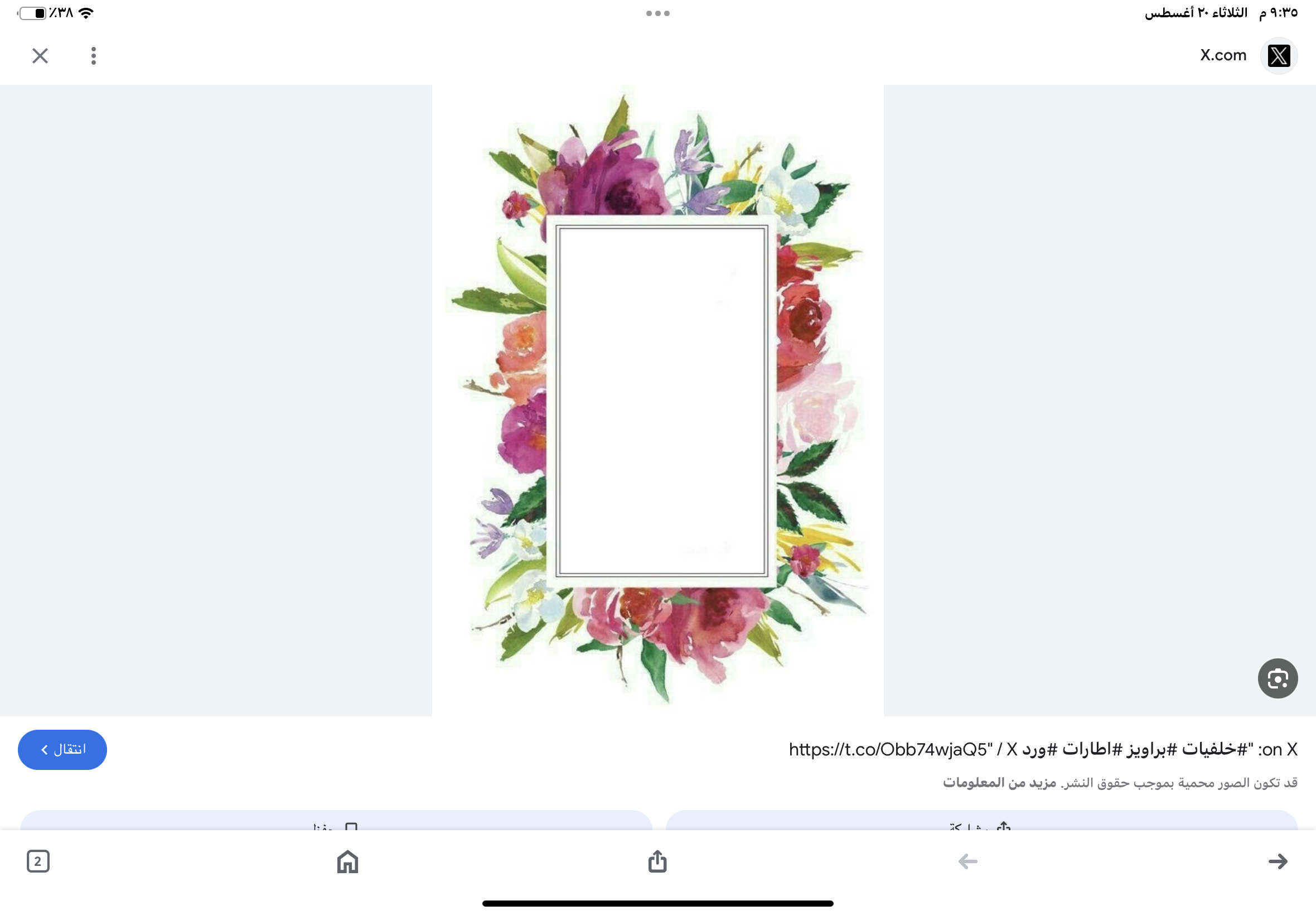 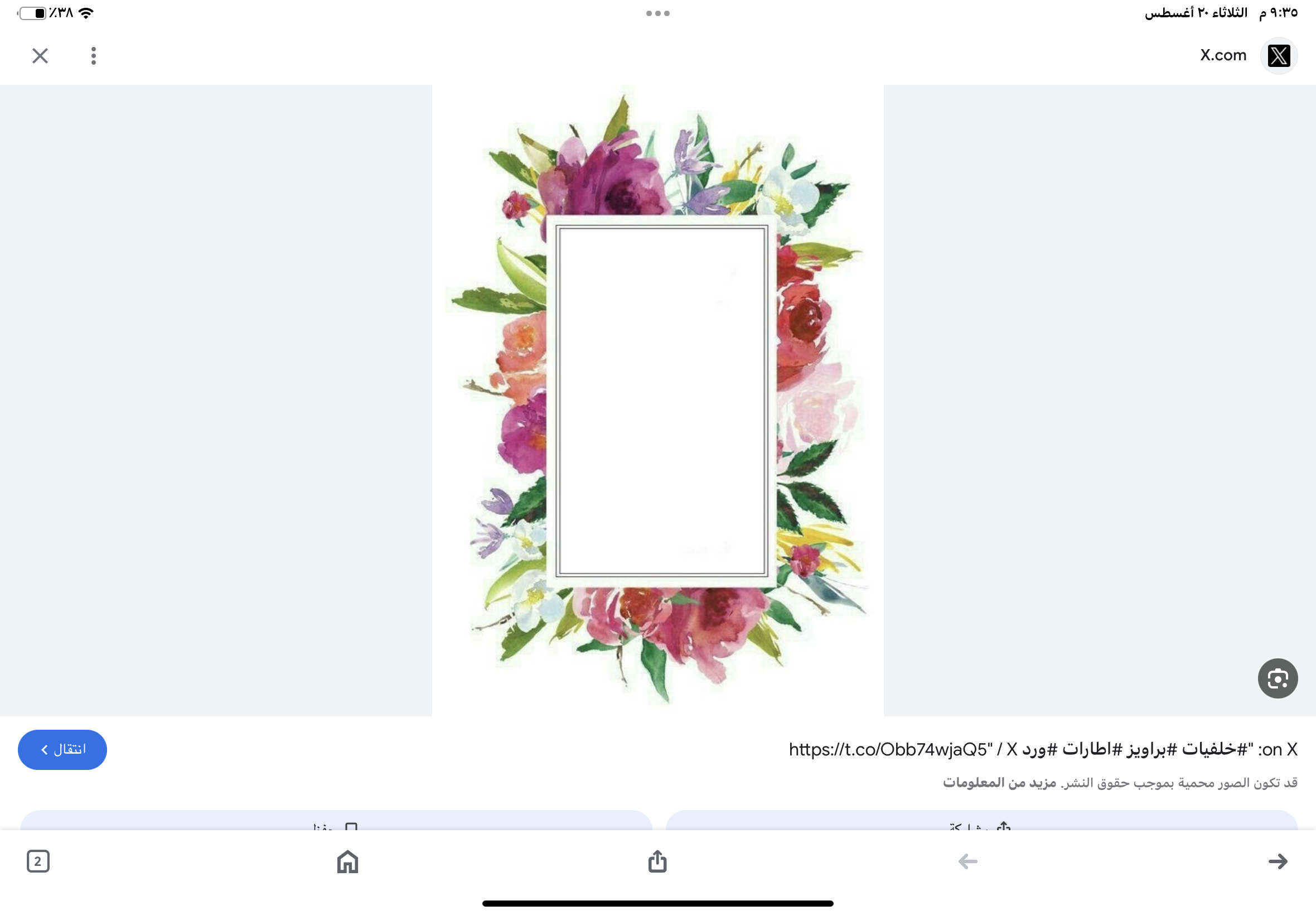 لغز ؟
بيت شعر
هل تعلم؟